МУНИЦИПАЛЬНОЕ ДОШКОЛЬНОЕ ОБРАЗОВАТЕЛЬНОЕ УЧРЕЖДЕНИЕ 
детский сад №19 «Звездочка»
142113 Московская область, Г.о. Подольск, пос. Молодежный, д.29
Телефон: 8 (4967) 62 41 91
http://sad19podr.edumsko.ru
E-mail: m.mdou19@mail.ru
Создание
 «Умного пространства» в детском саду – гибкое решение повышения качества образования
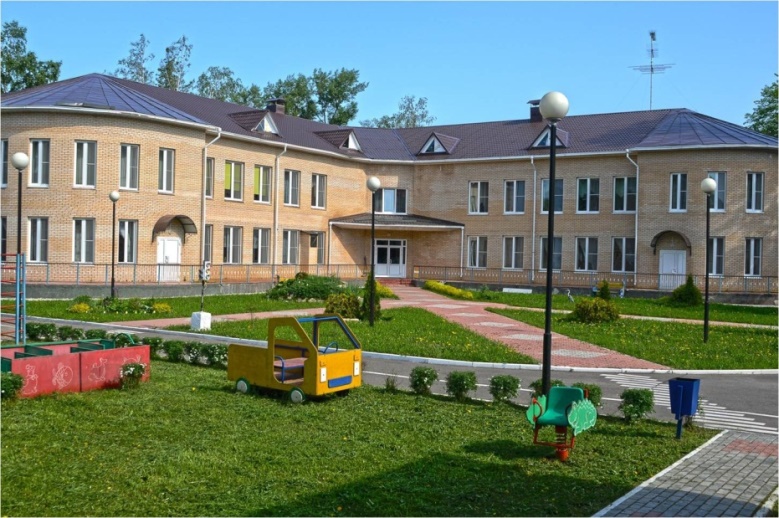 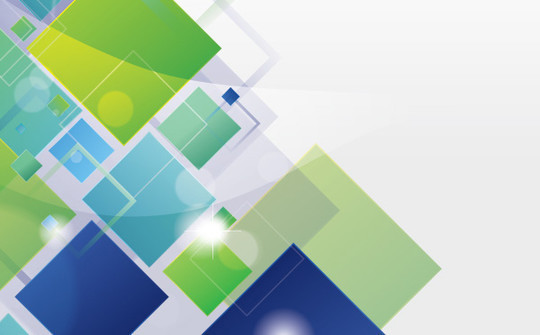 Заведующий МДОУ 
детский сад № 19 «Звездочка»
Вышиваная Елена Николаевна
Инфраструктура территории «Звездочки»
Интерактивные 
дорожки
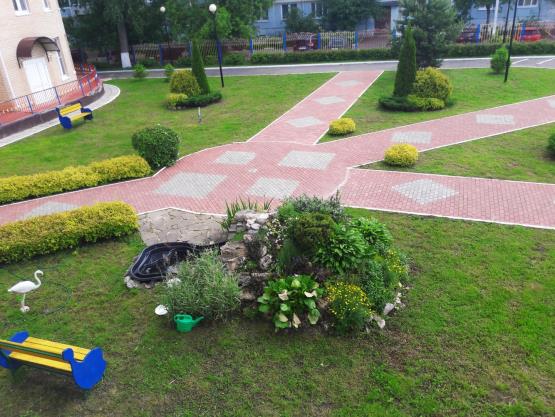 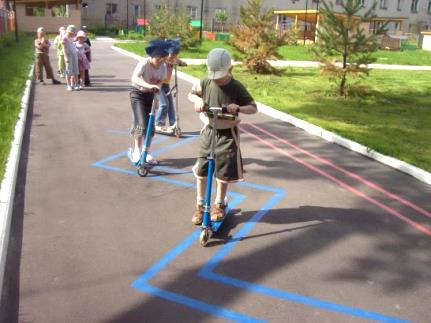 Фитонцидные
 лужайки
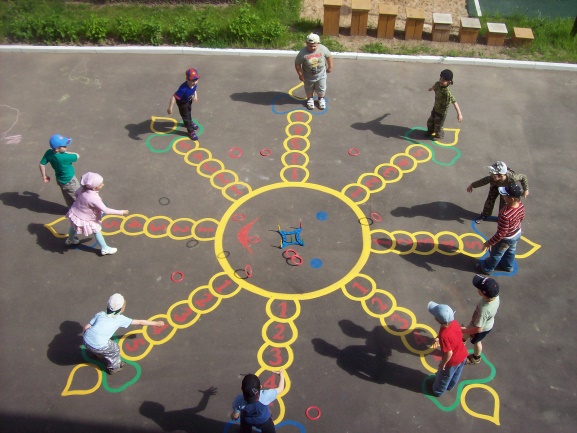 Автогородок
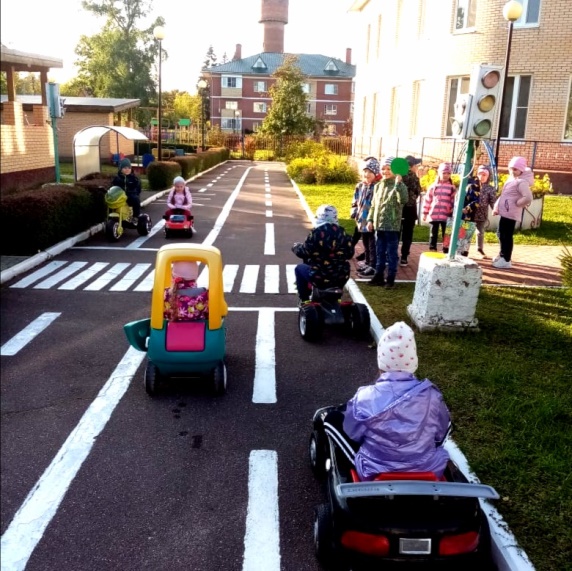 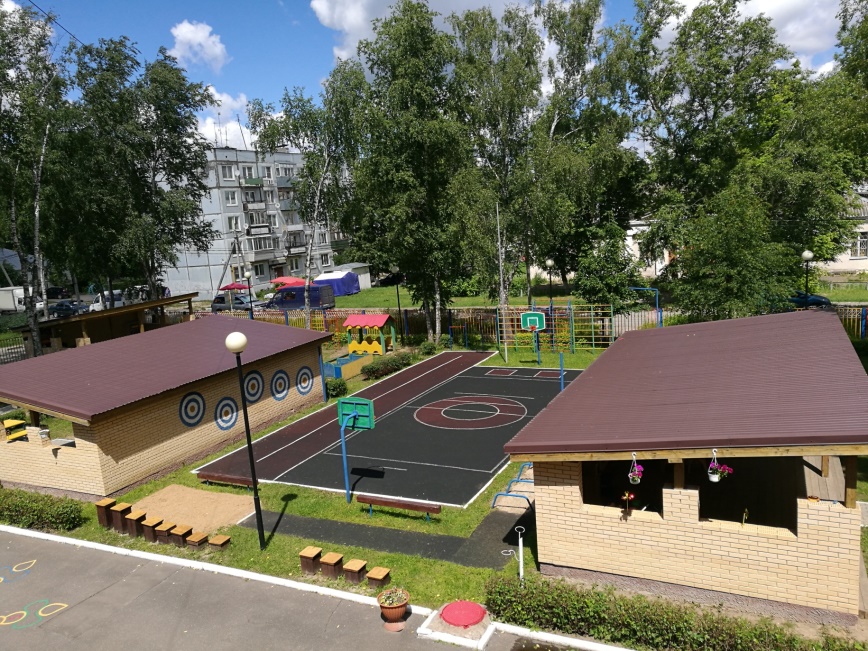 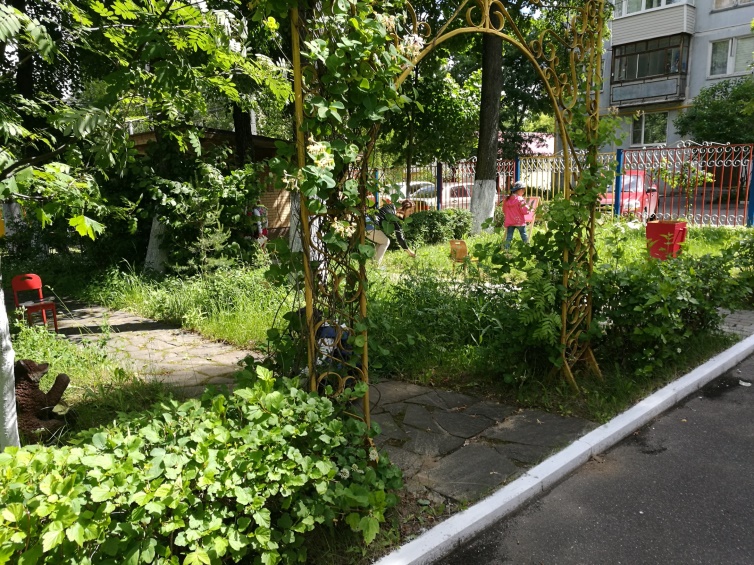 Физкультурнаяплощадка
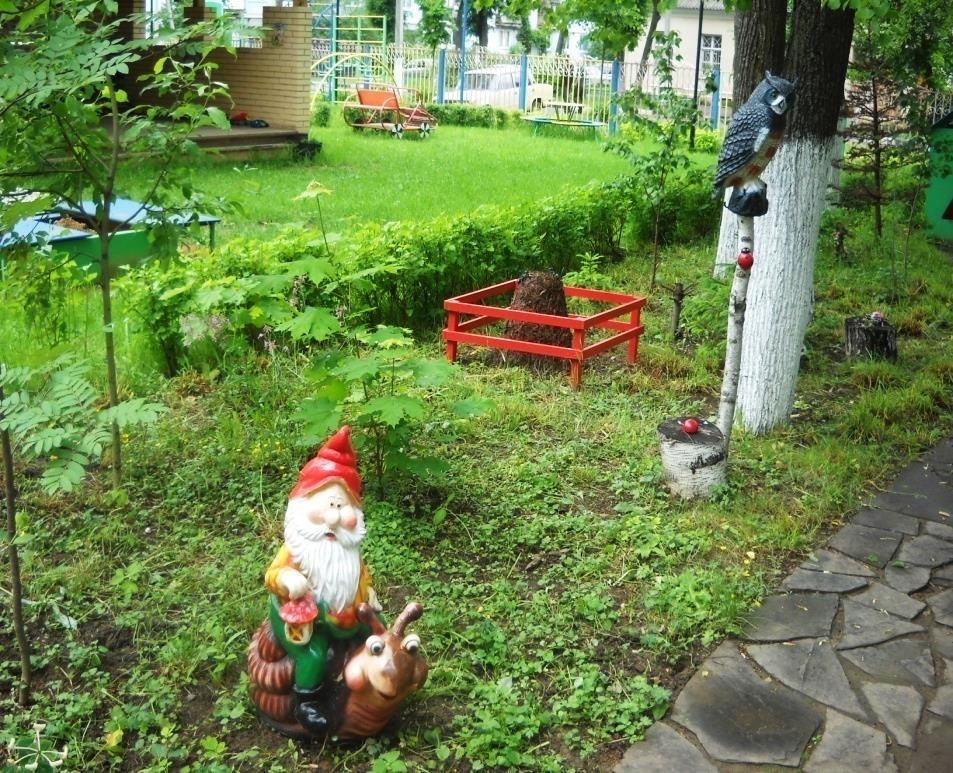 Уголок леса
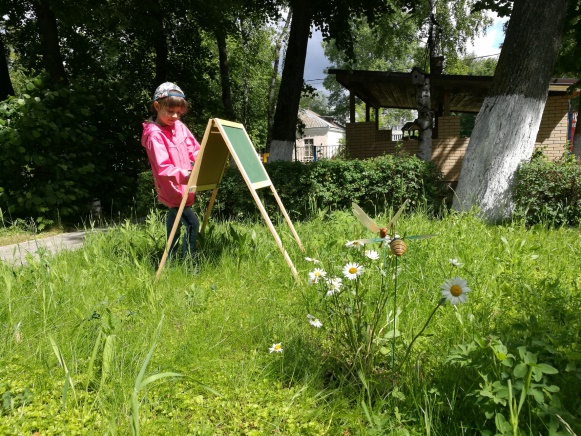 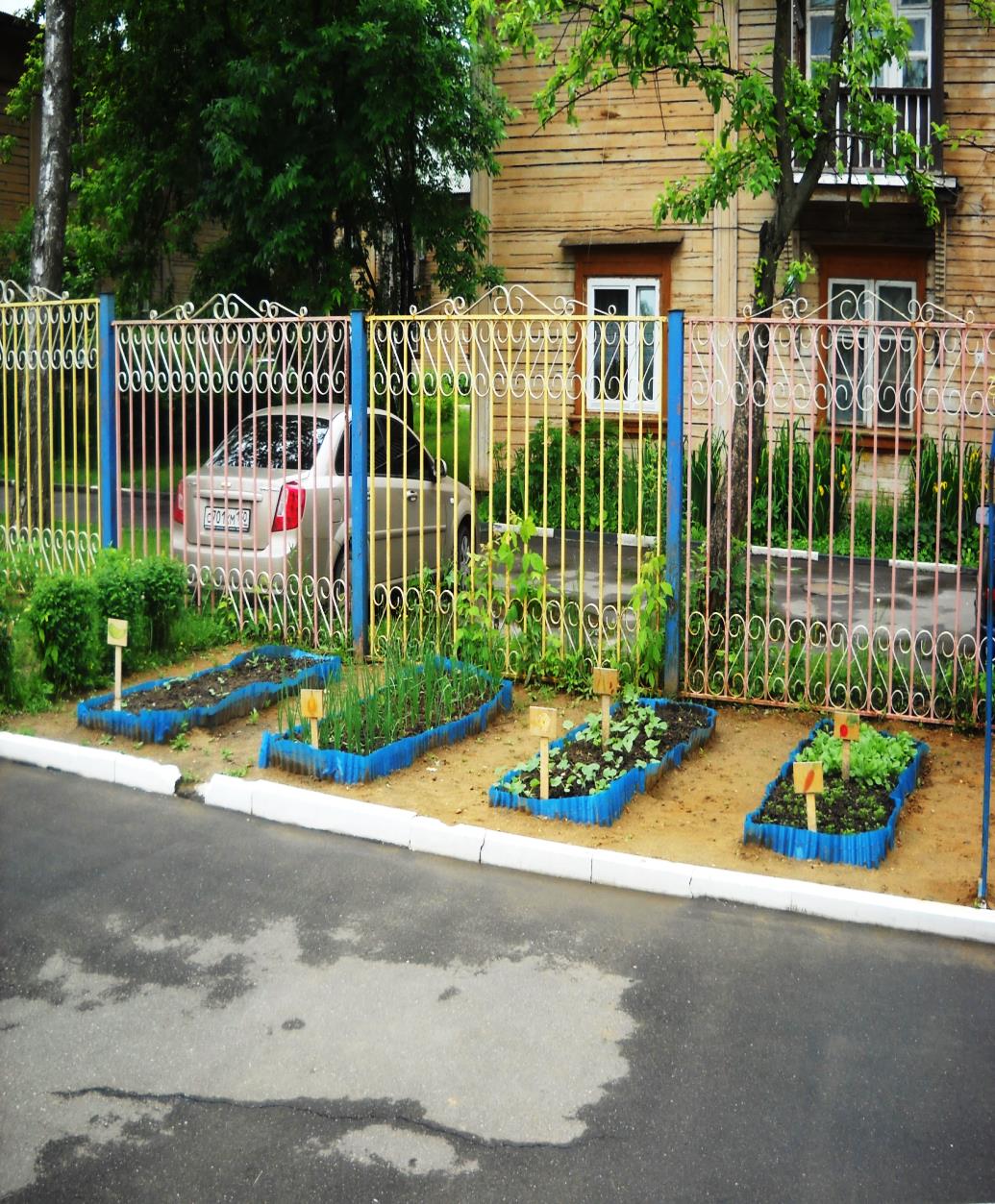 Уголок луга
Огород
Экологическая тропа
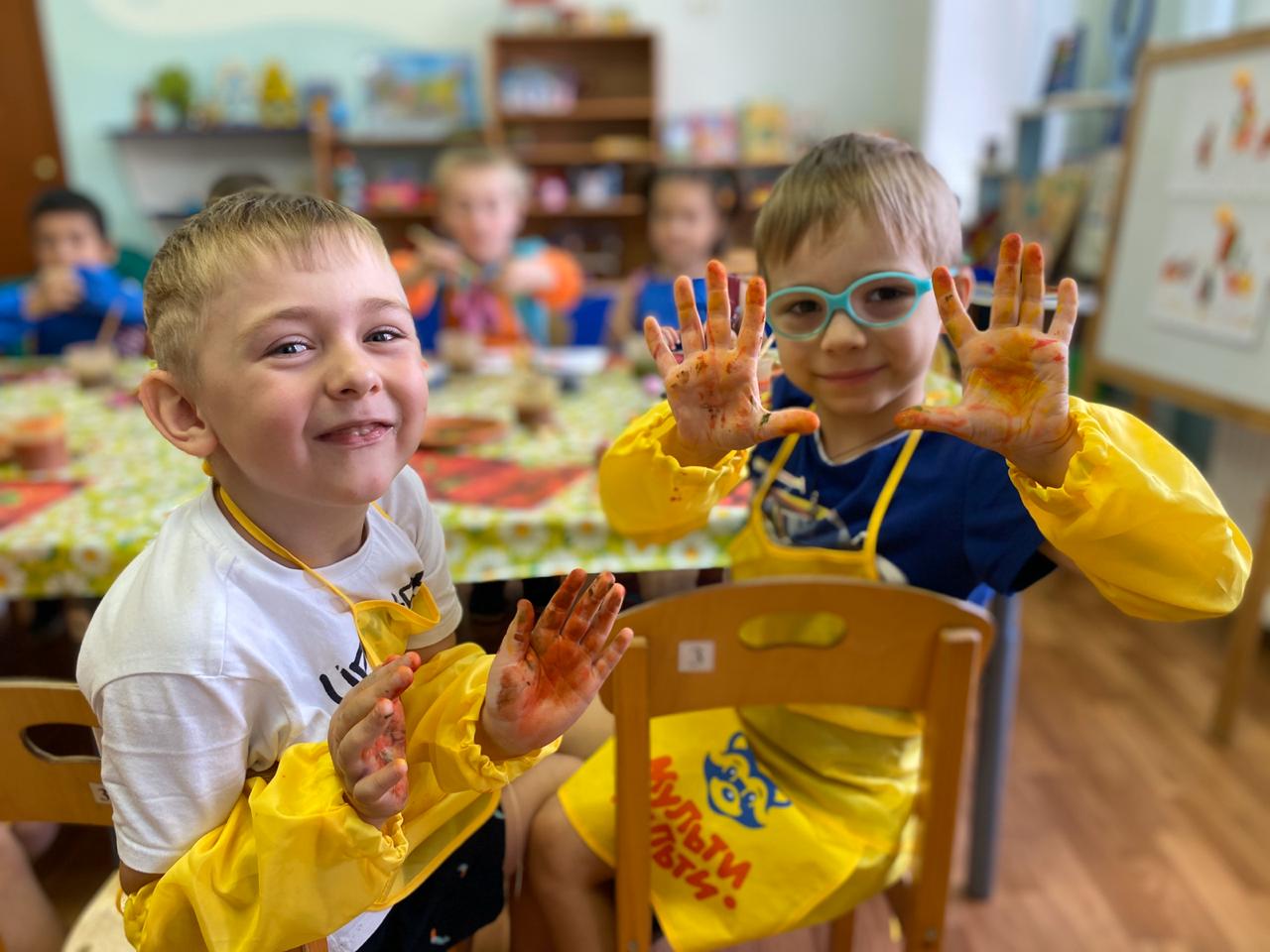 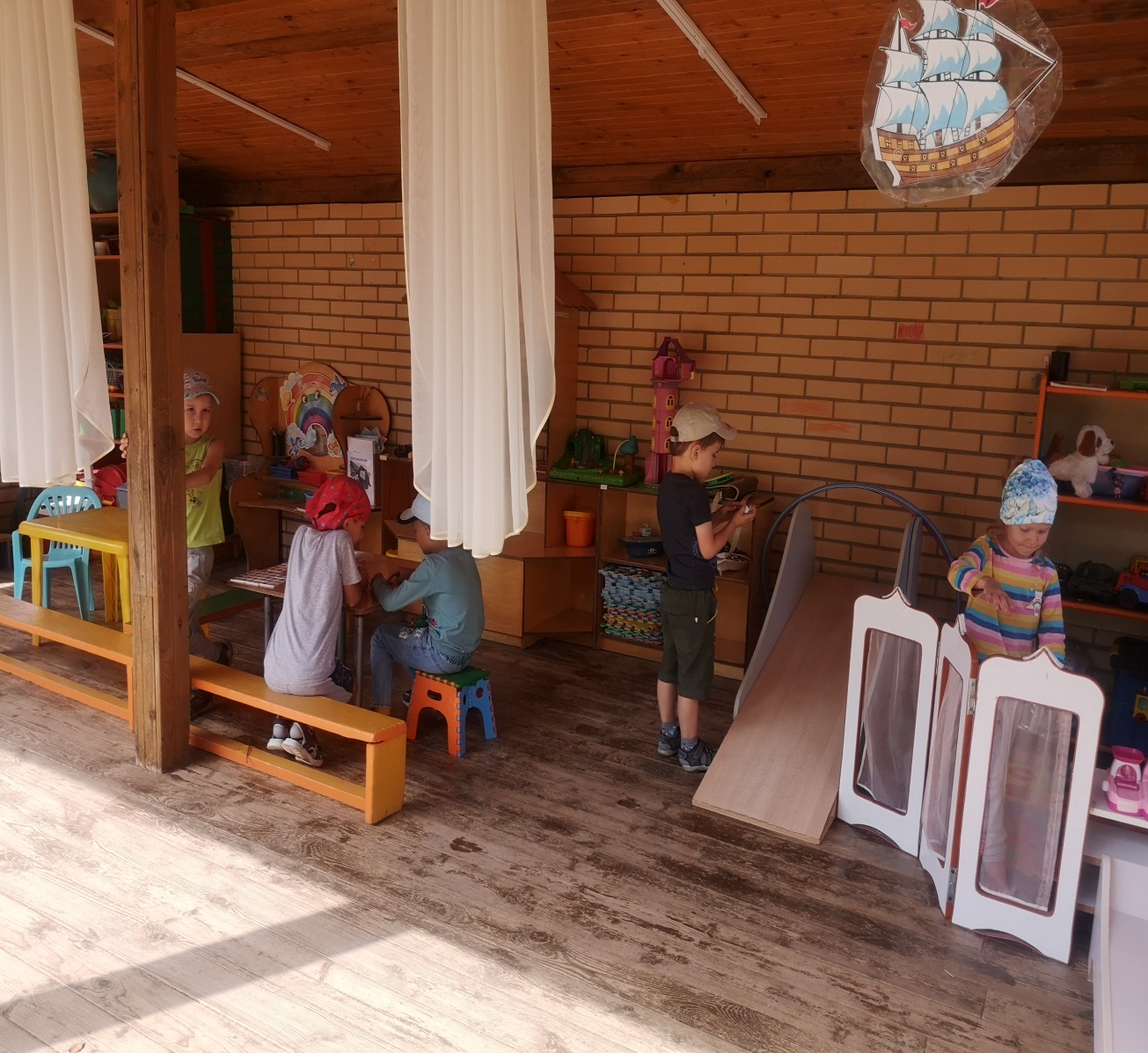 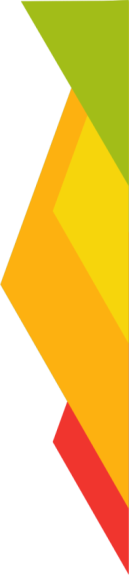 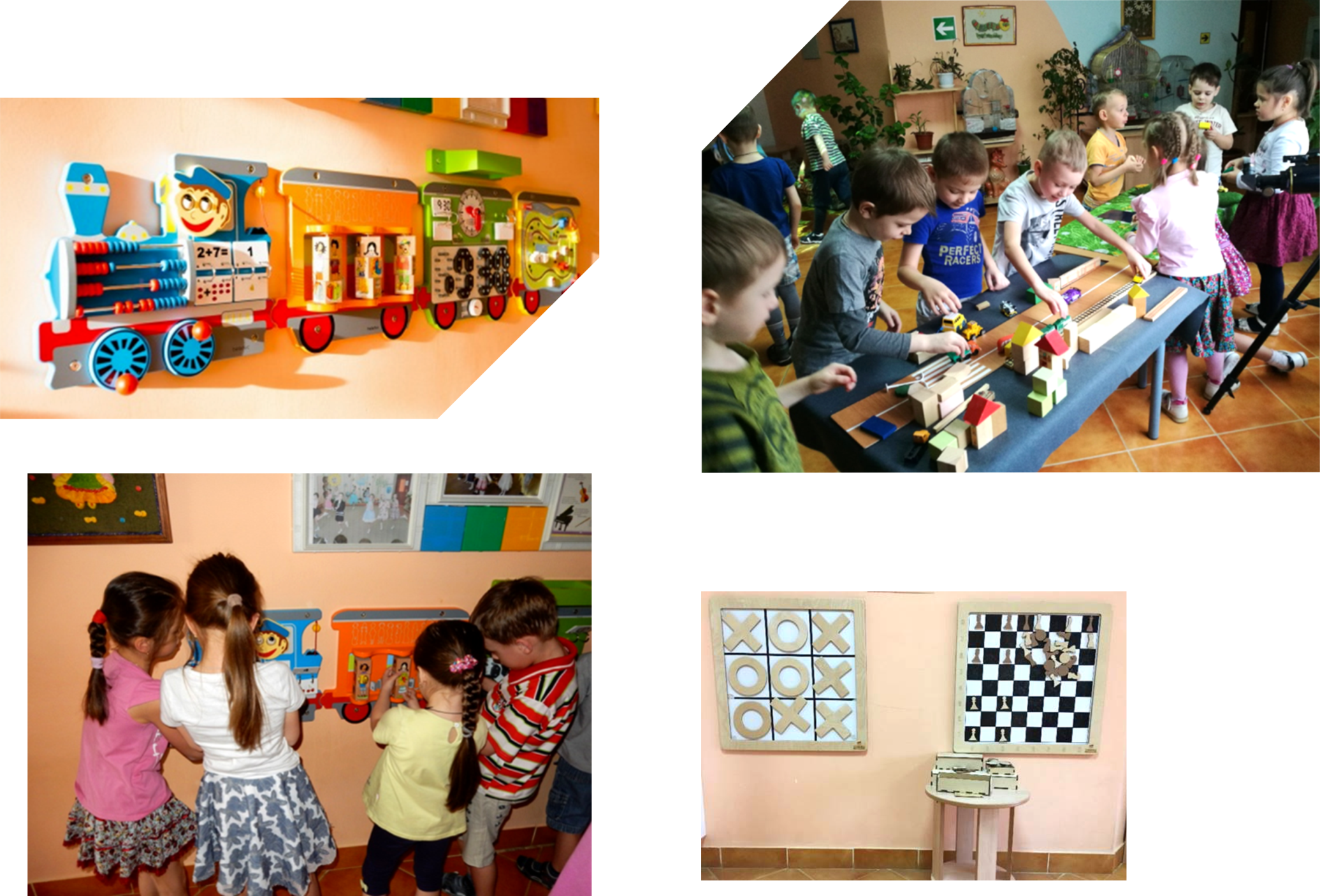 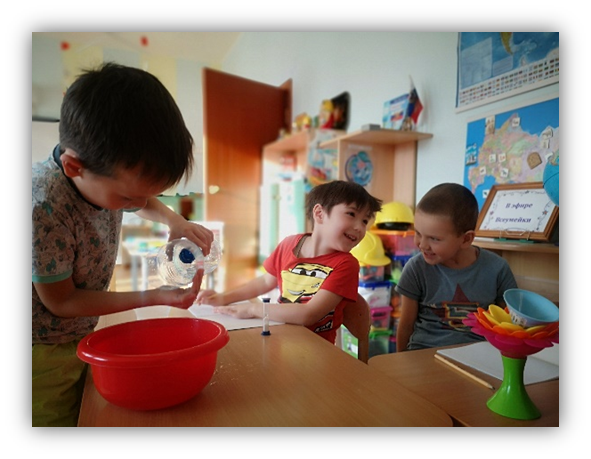 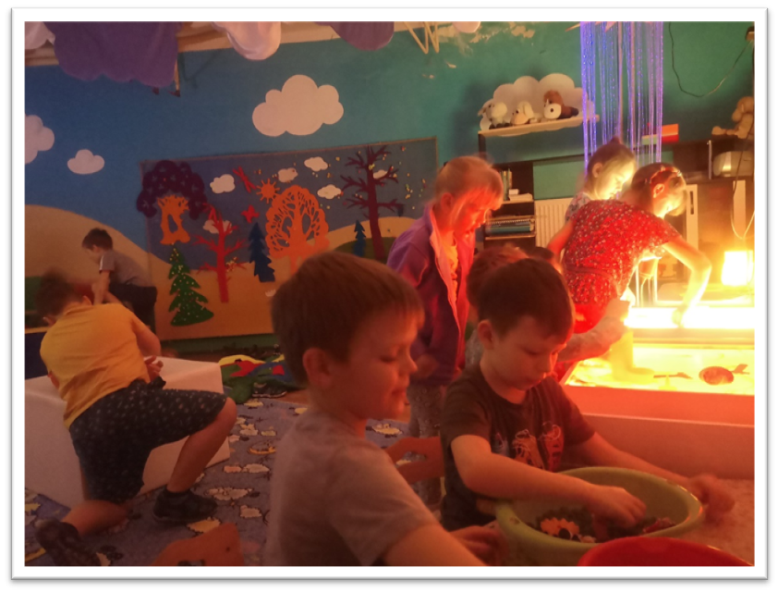 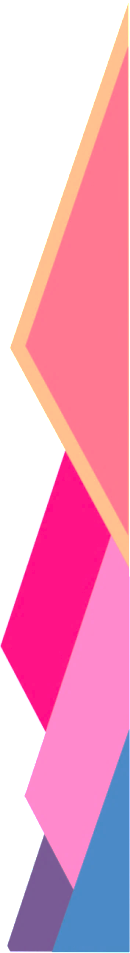 10 важных навыков для успеха в работе будущего по данным исследования «Future Work Skills 2020» Института будущего США
 
1.Понимание смыслов (способность определять глубокий смысл того, что нам хотят донести)
2.Социальный и эмоциональный интеллект (умение чувствовать настроения других, вызывать желаемые реакции людей, для успешного сотрудничества)
3.Умение мыслить вне рамок и правил, адаптивное мышление (способность реагировать на уникальные неожиданные обстоятельства)
4.Межкультурная компетентность ( сочетание в команде людей разных возрастов, с разными навыками, стилем работы и мышления – путь к лучшим результатам)
5.Вычислительное мышление ( способность обрабатывать большие объемы данных, выделять самое главное и делать выводы, основанные на них)
6.Медиа-грамотность (способность критически оценивать содержание той или иной информации, умение использовать новые медиа-возможности для убедительной коммуникации)
7.Междисциплинарность
8.Проектное мышление ( умение представлять и разрабатывать задачи и рабочие процессы, чтобы добиваться желаемых результатов)
9.Управление информацией ( способность различать и отфильтровывать только самую важную информацию)
10. Умение работать удаленно ( способность выстраивать рабочие процессы и вовлекать и мотивировать людей на расстоянии)
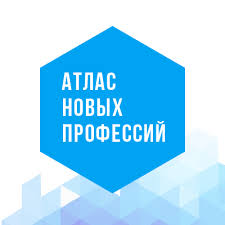 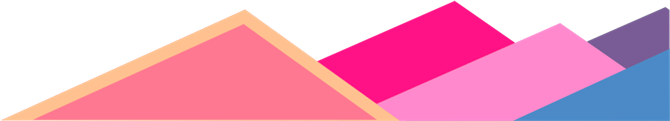 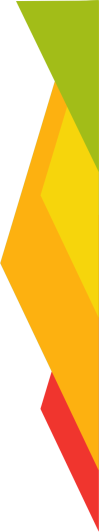 Стратегия развития «Звездочки»
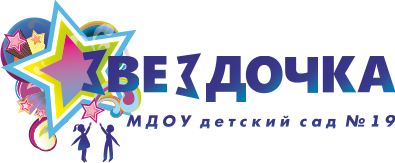 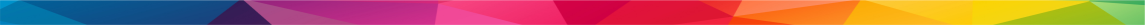 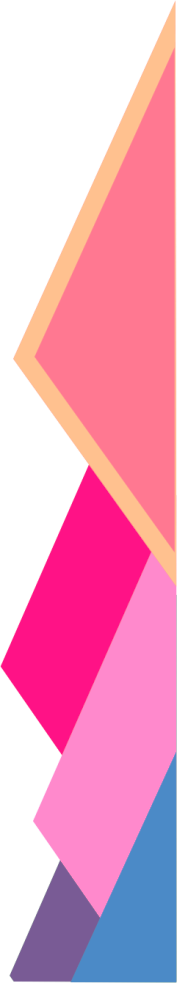 Технологии
Навыки и
 компетенции
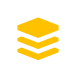 Новые идеи
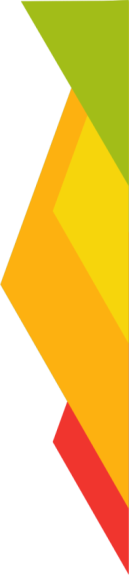 Звездочки
Умное пространство
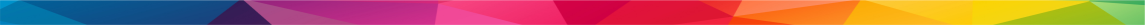 Оборудование
Инновационное 
оборудование
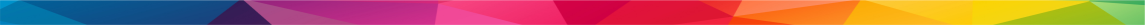 Среда
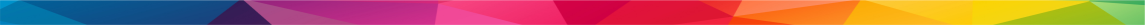 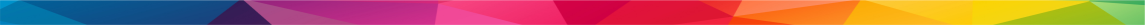 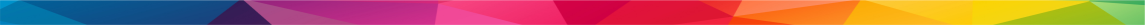 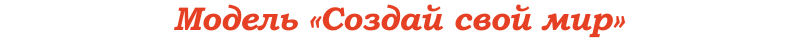 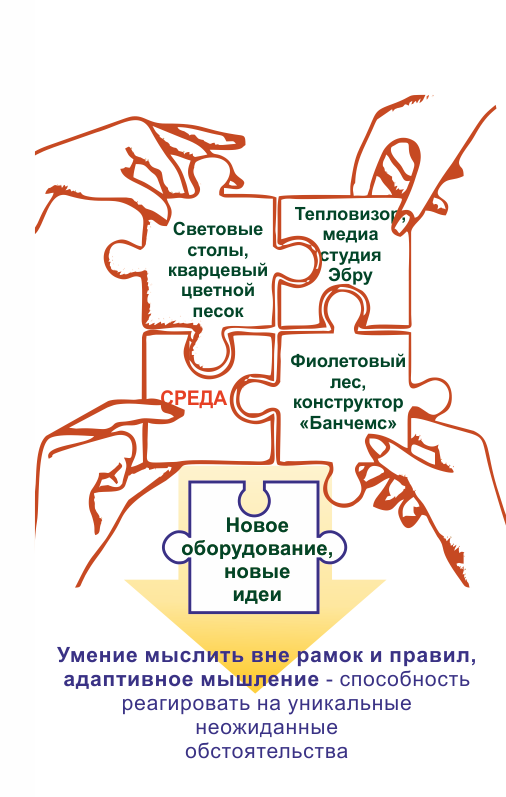 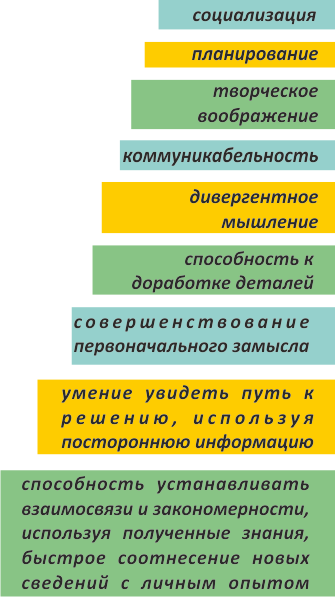 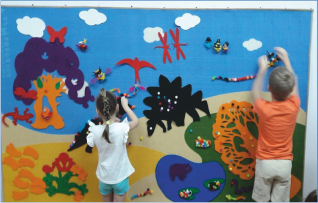 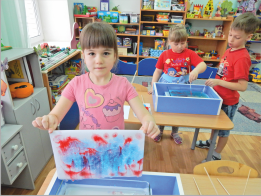 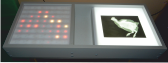 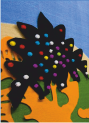 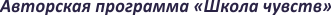 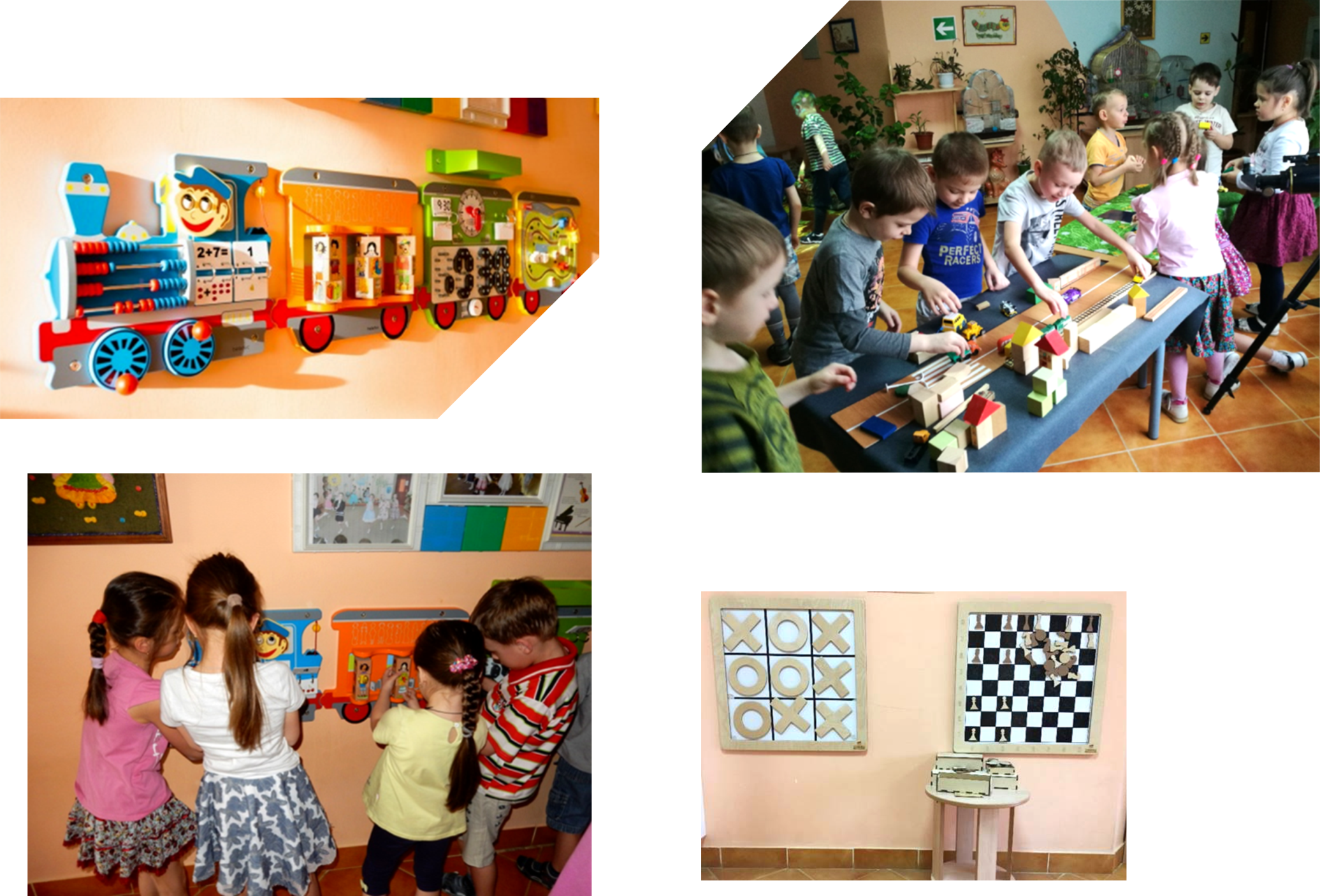 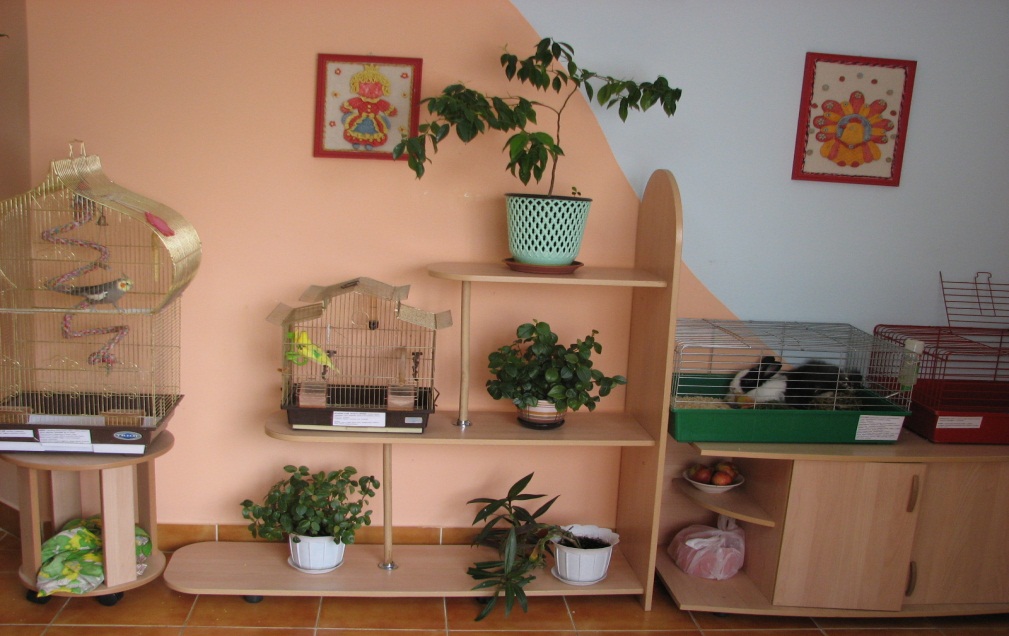 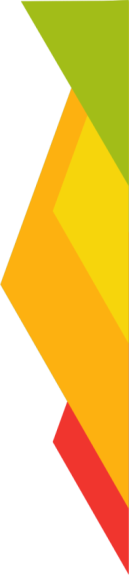 Холлы ДОУ
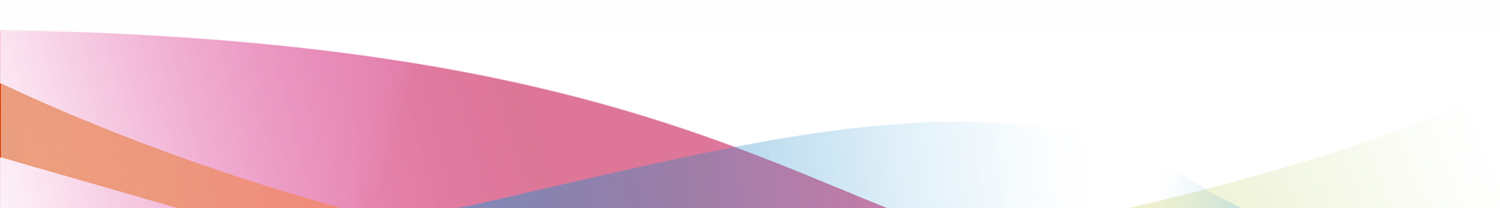 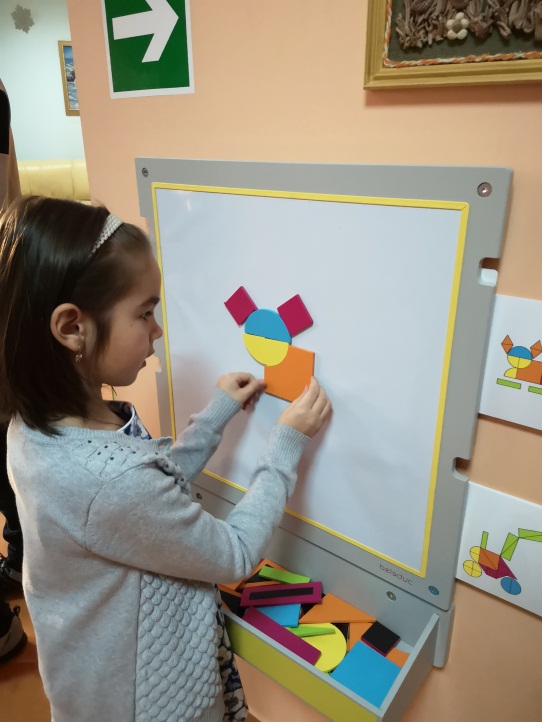 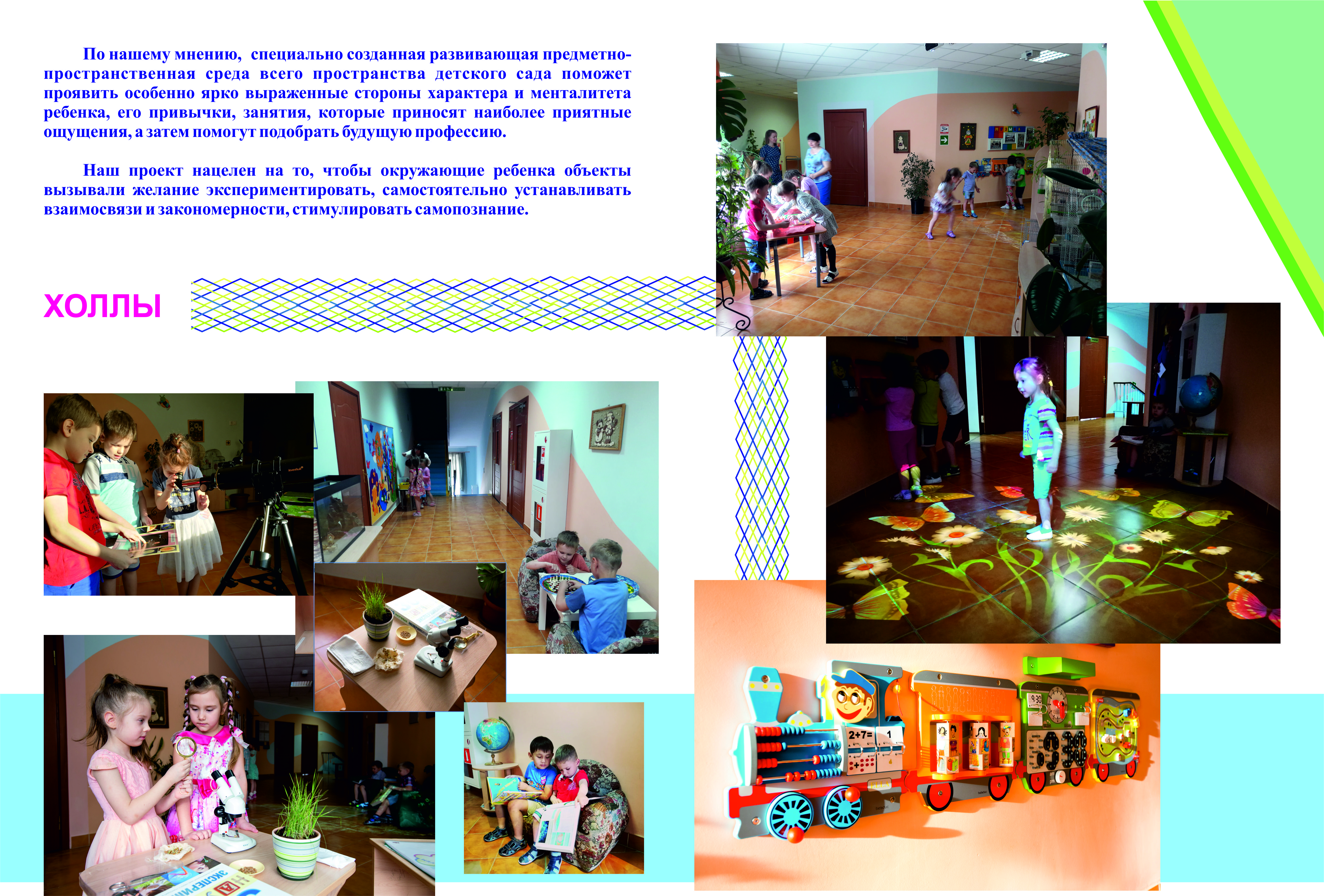 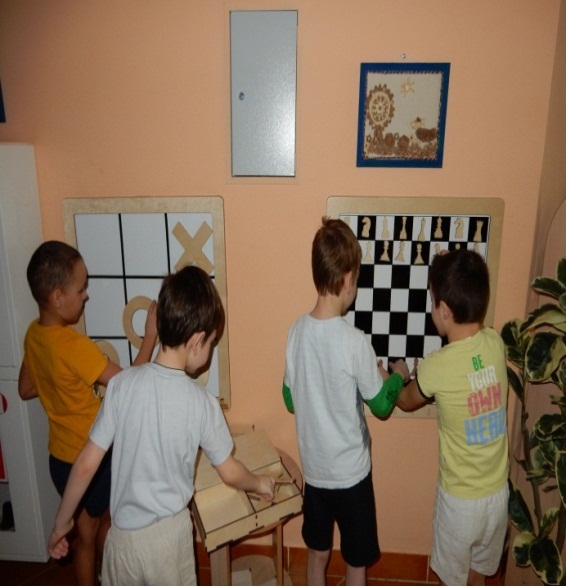 Владимир Филиппович     Базарный
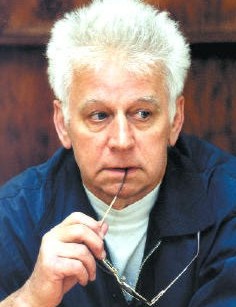 Российский учёный, врач, педагог. 
Доктор медицинских наук; Почётный работник общего образования Р.Ф.
Автор методики «Обучение в режиме сенсорной свободы и психомоторного раскрепощения»
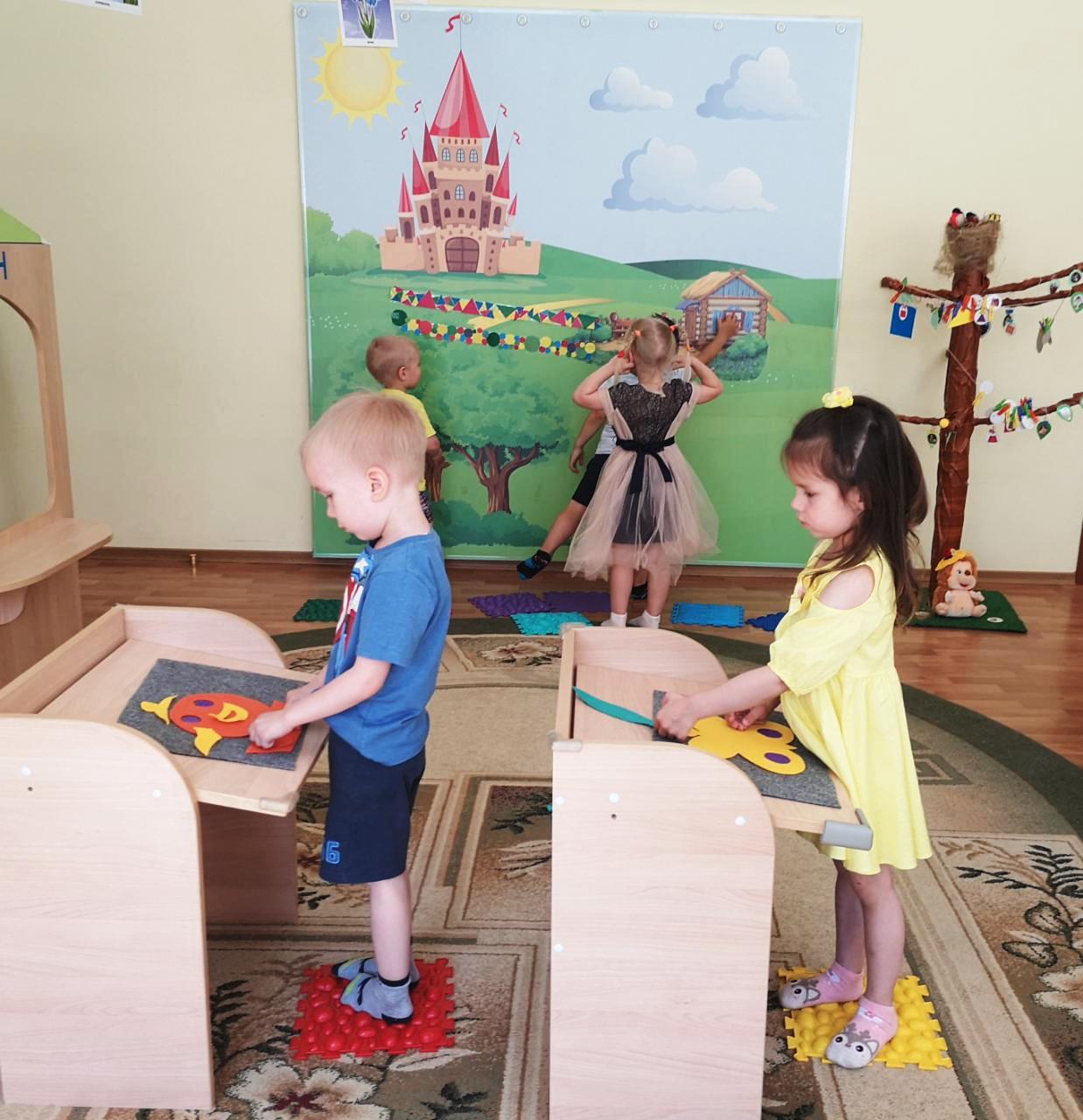 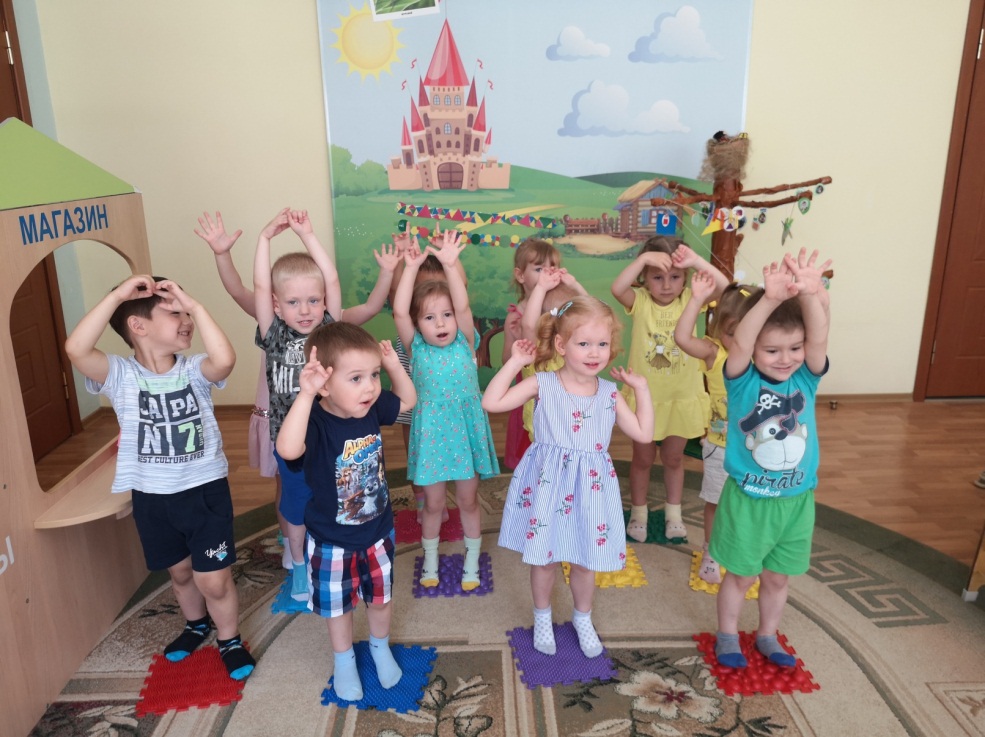 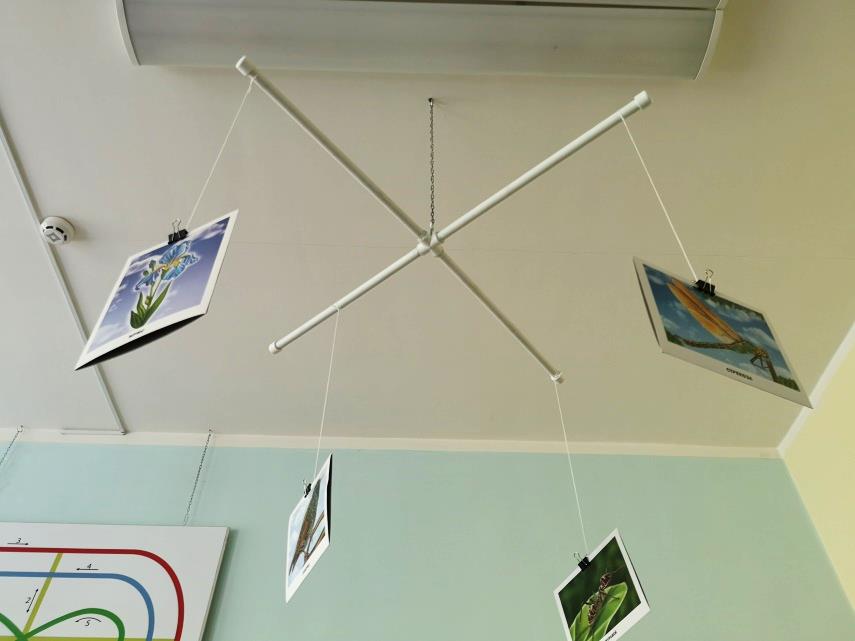 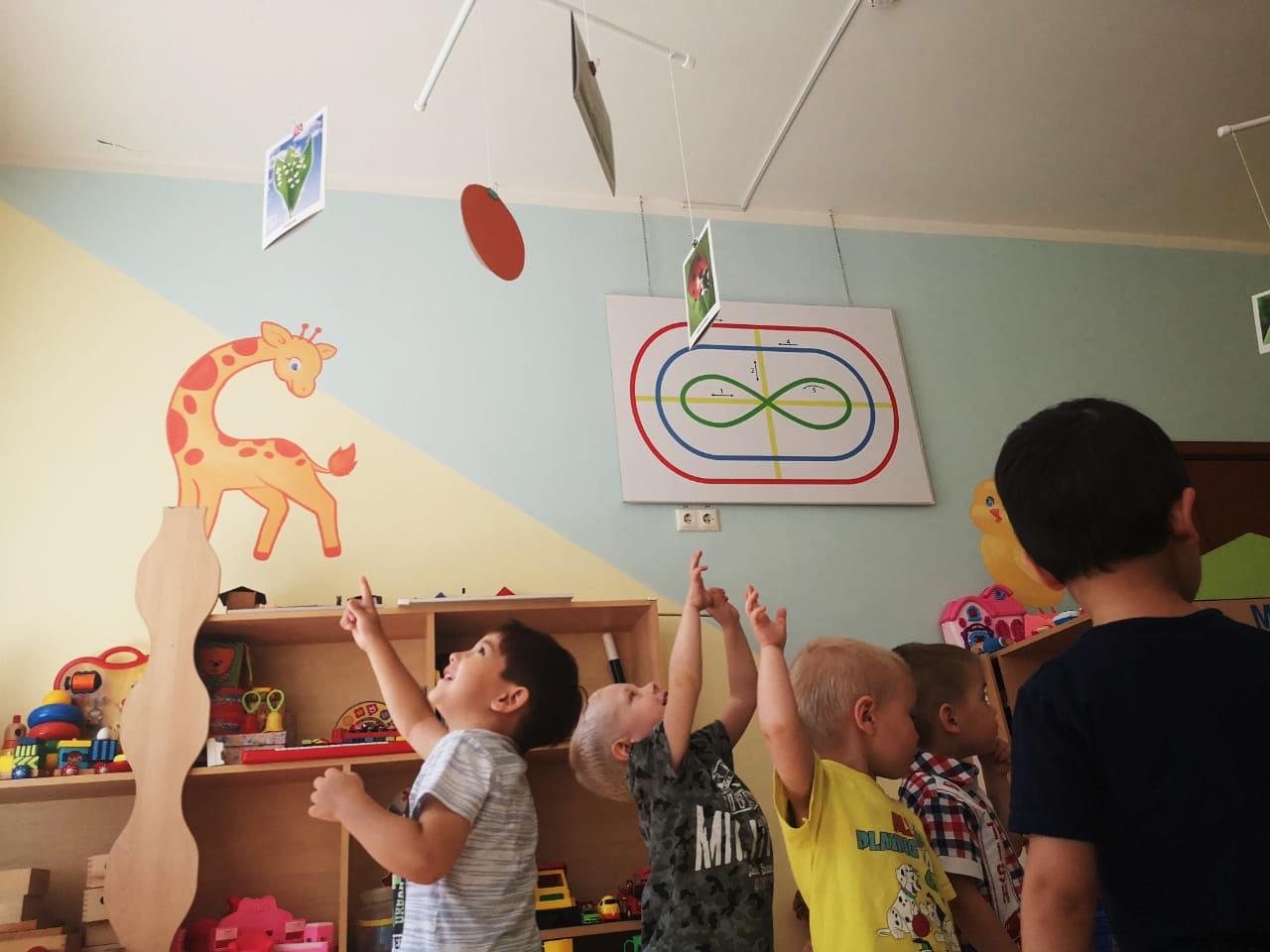 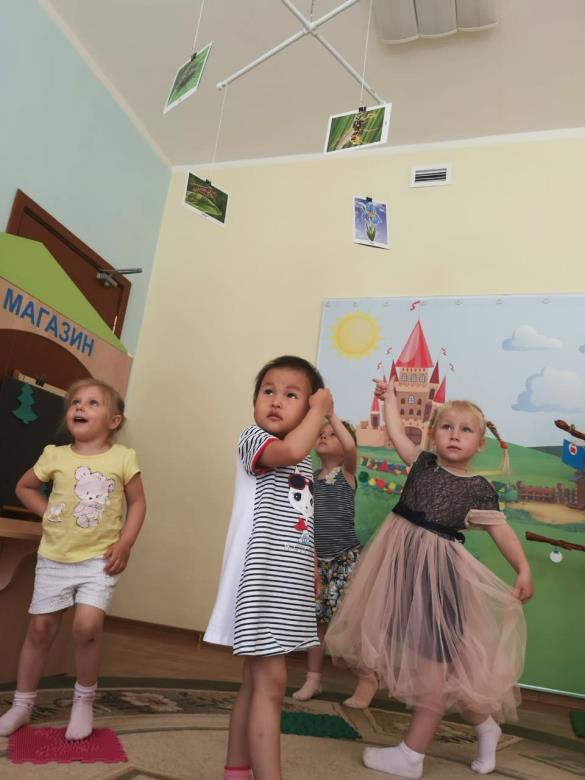 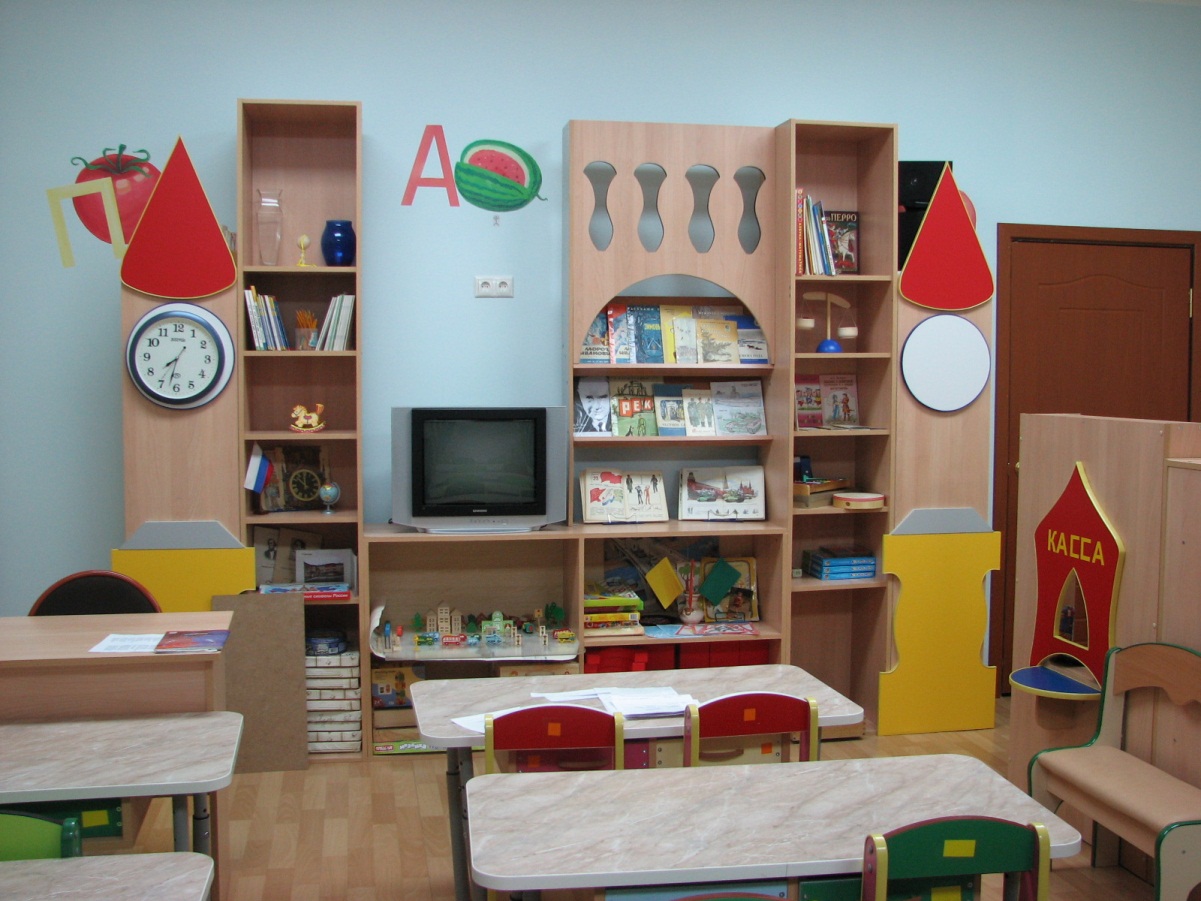 До/после
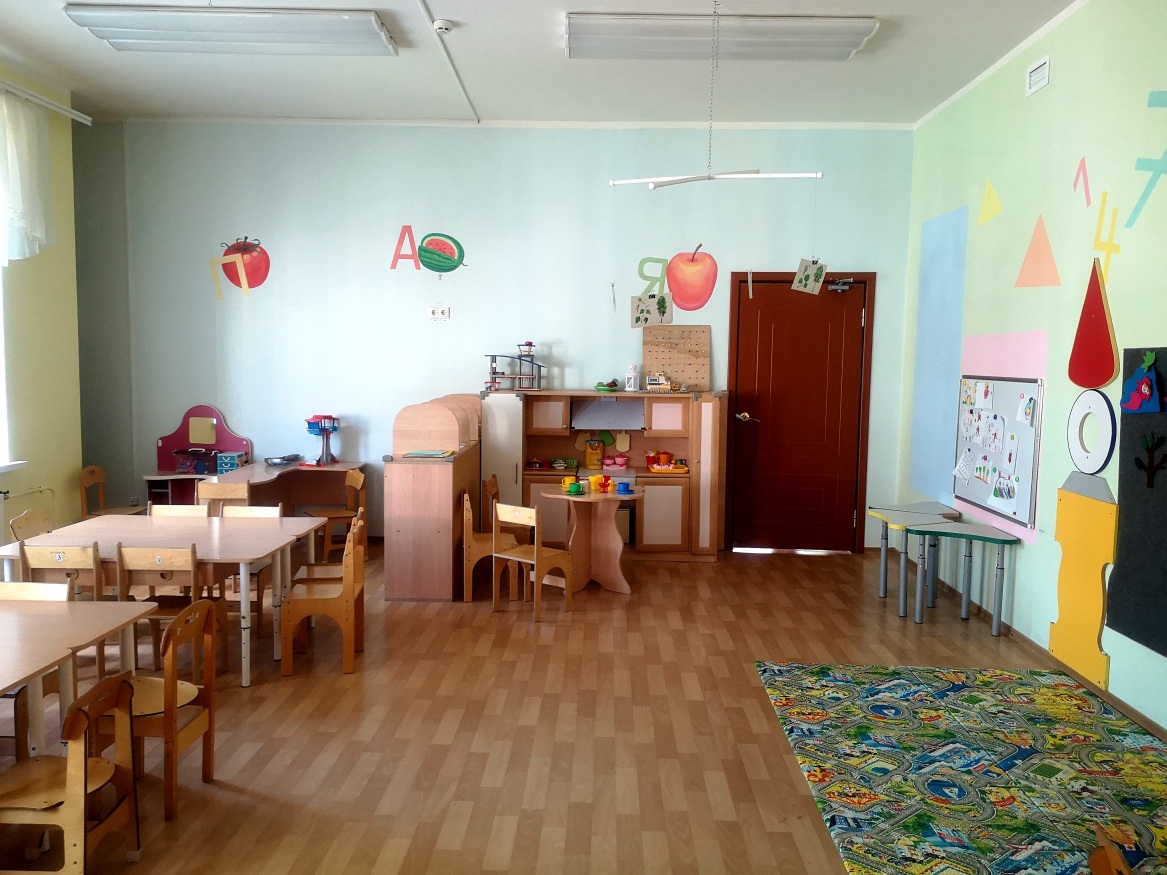 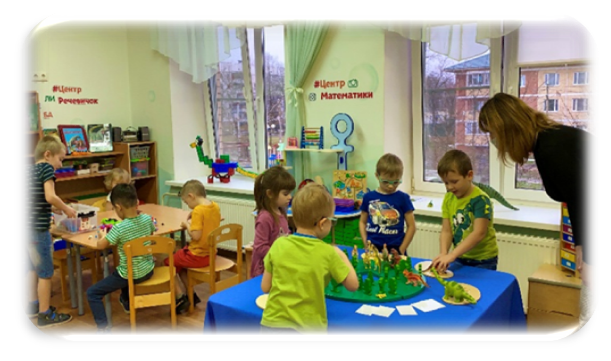 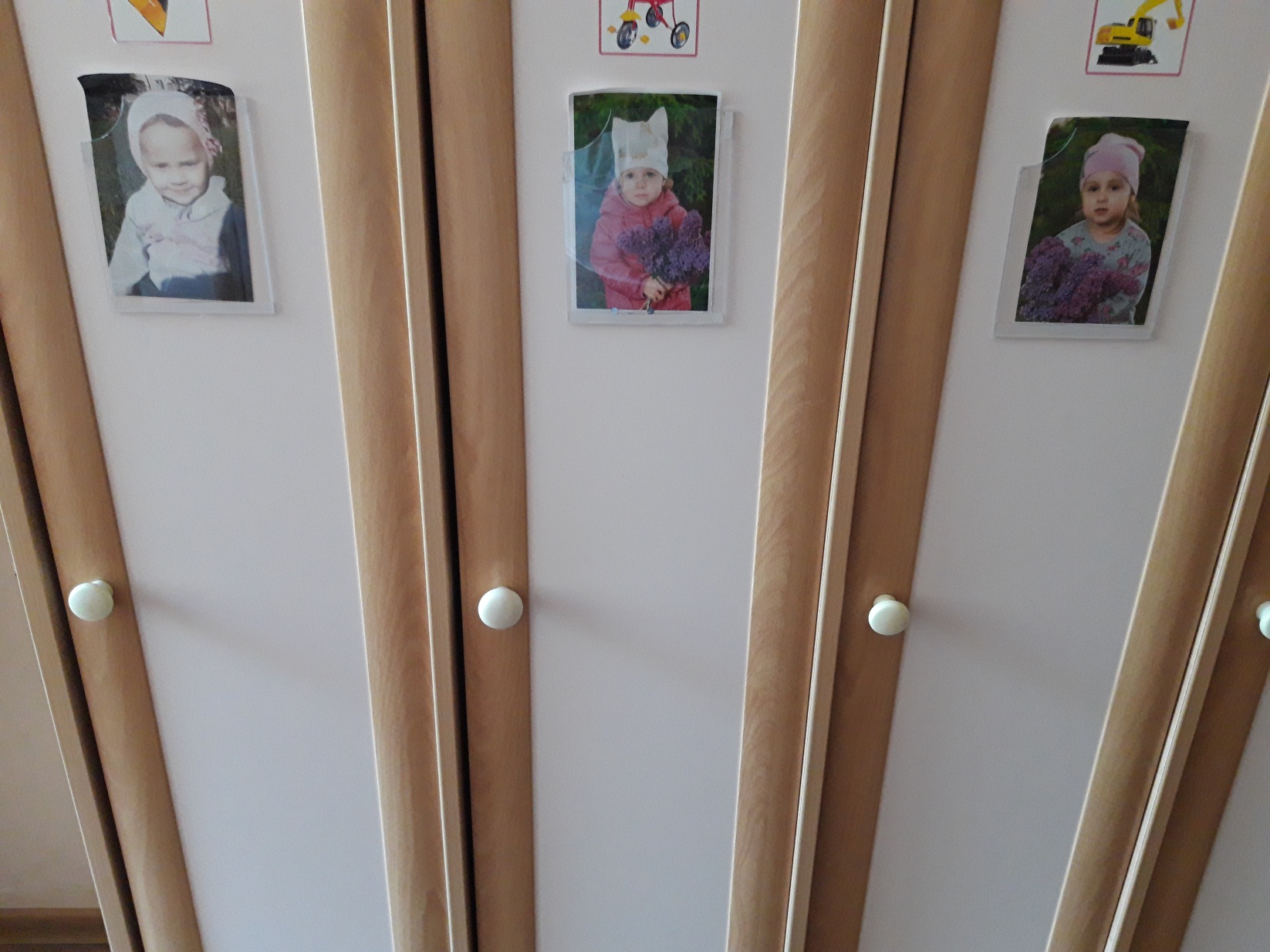 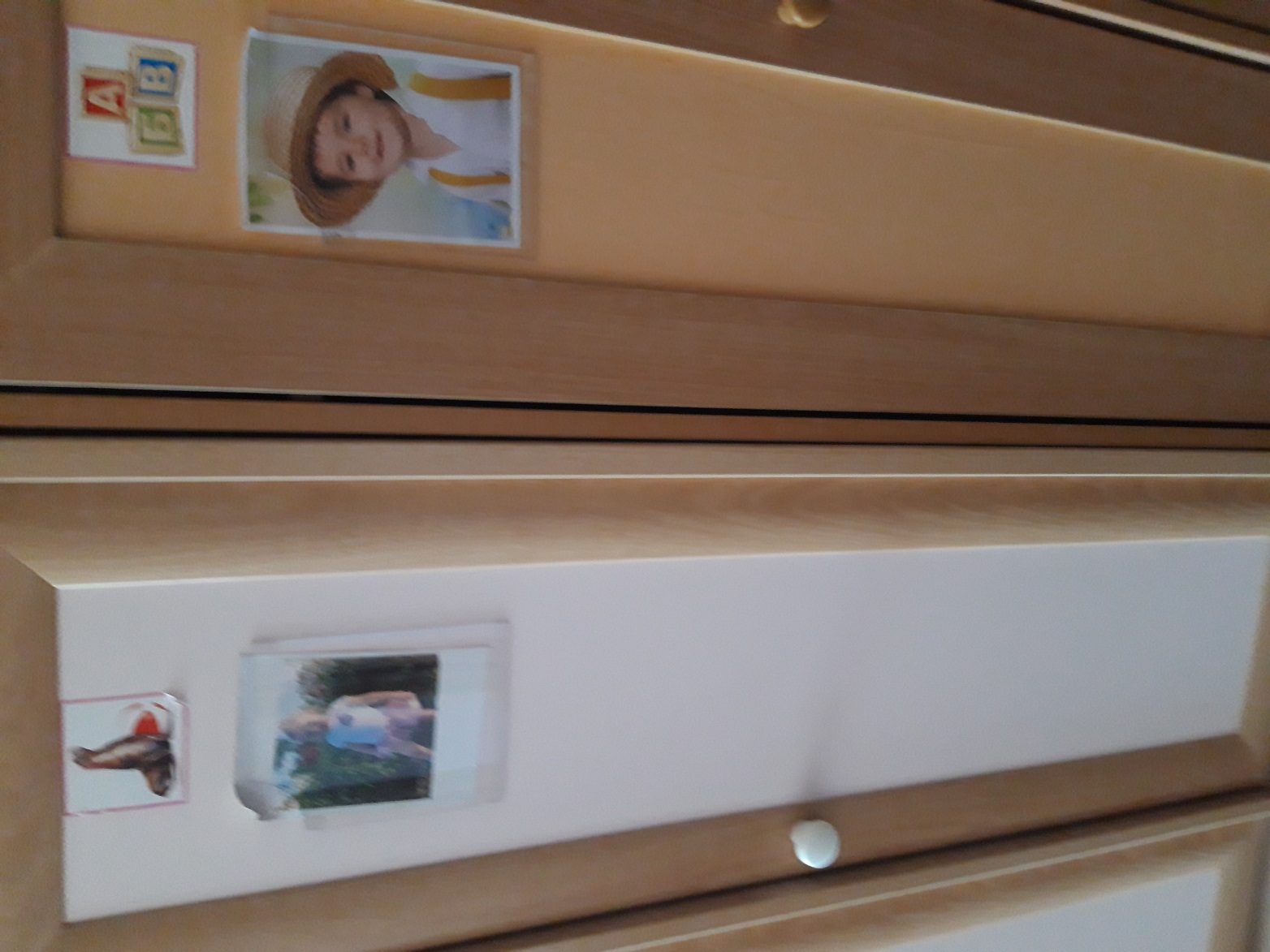 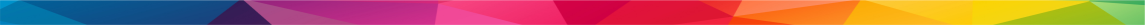 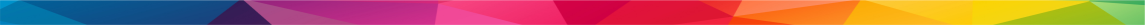 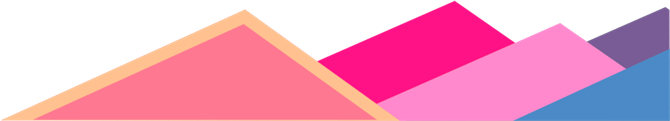 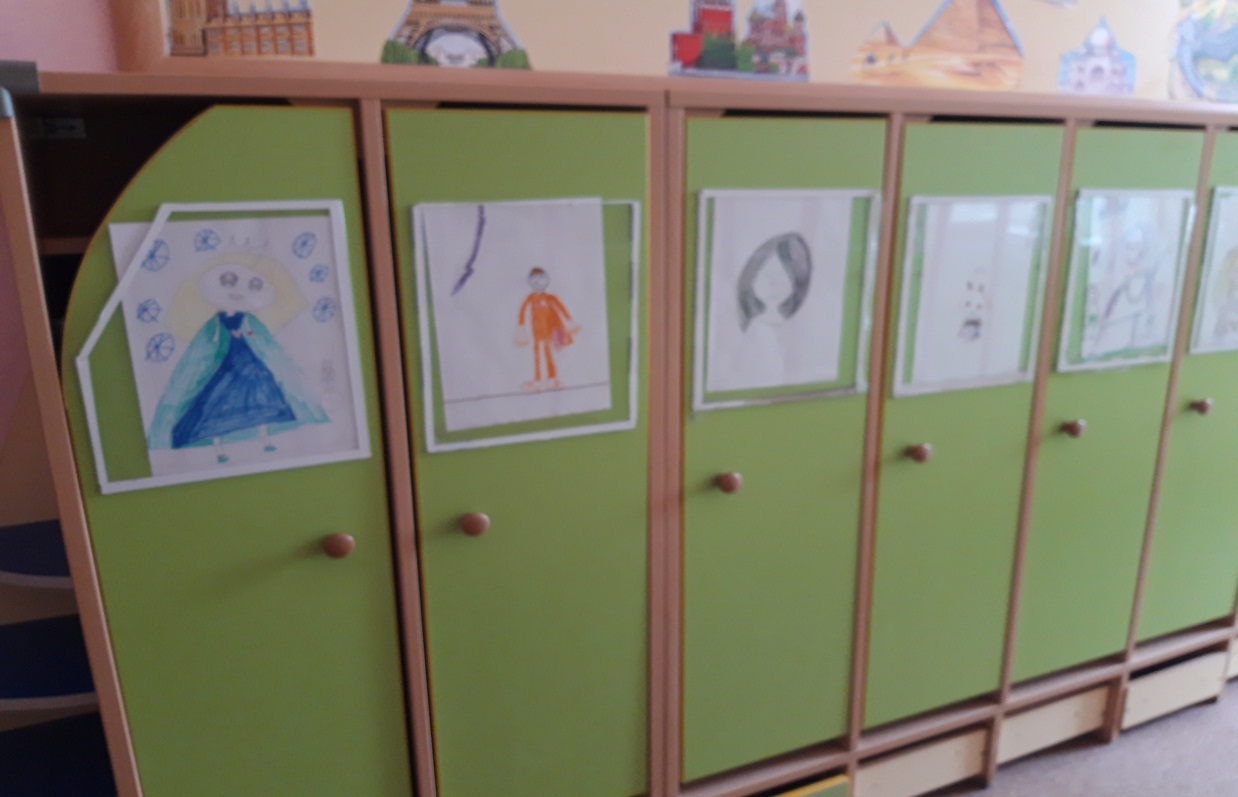 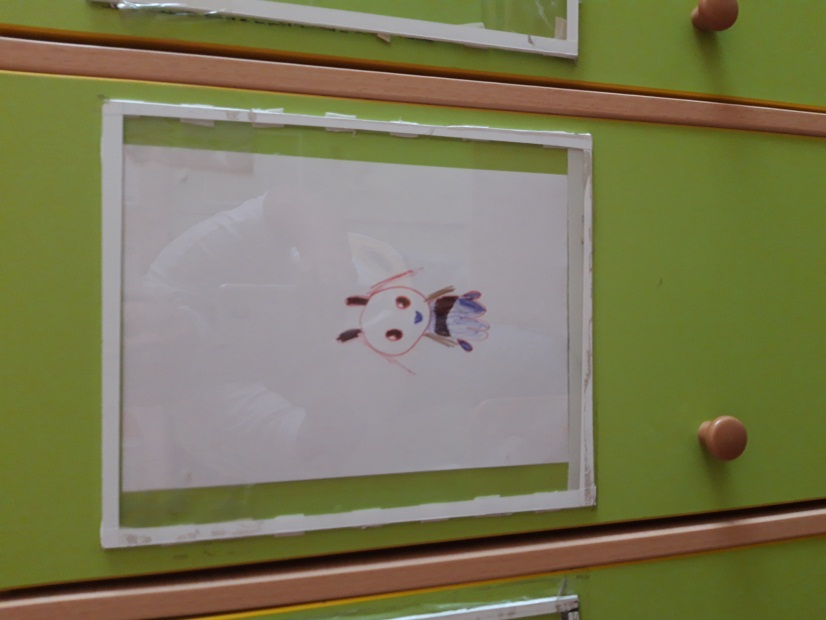 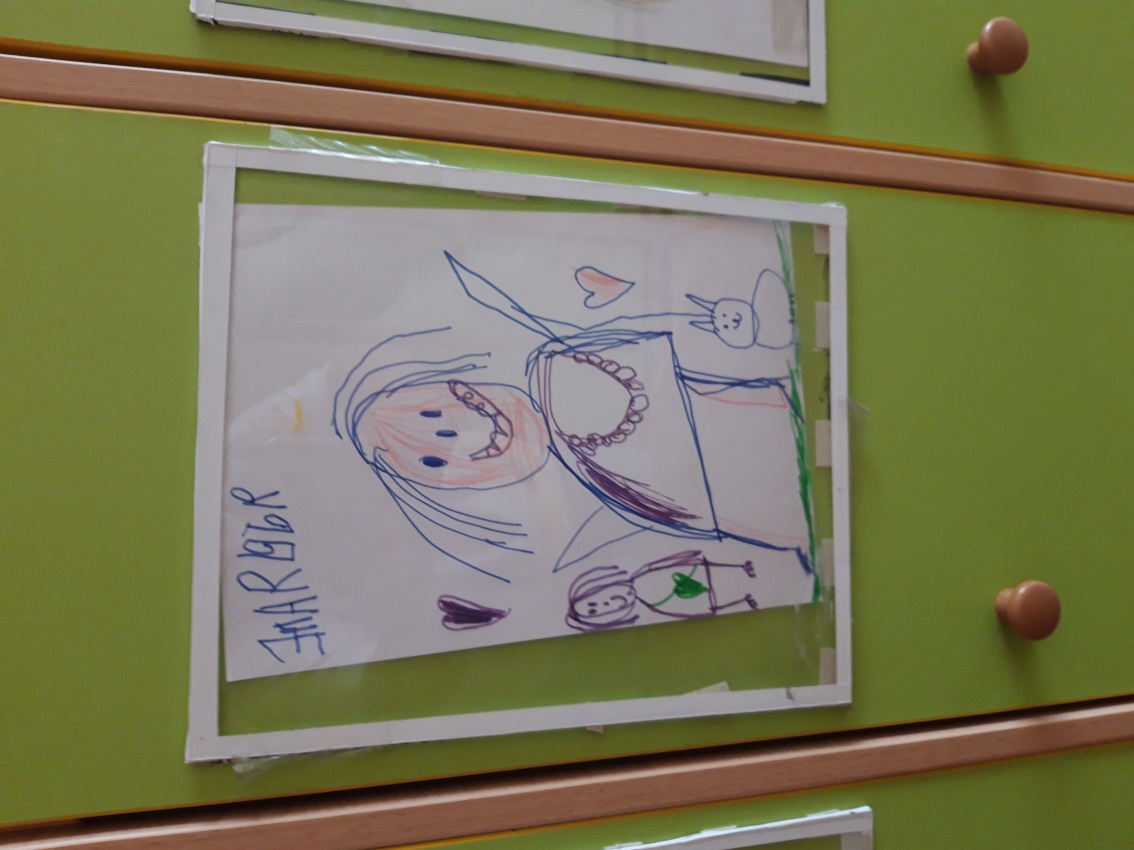 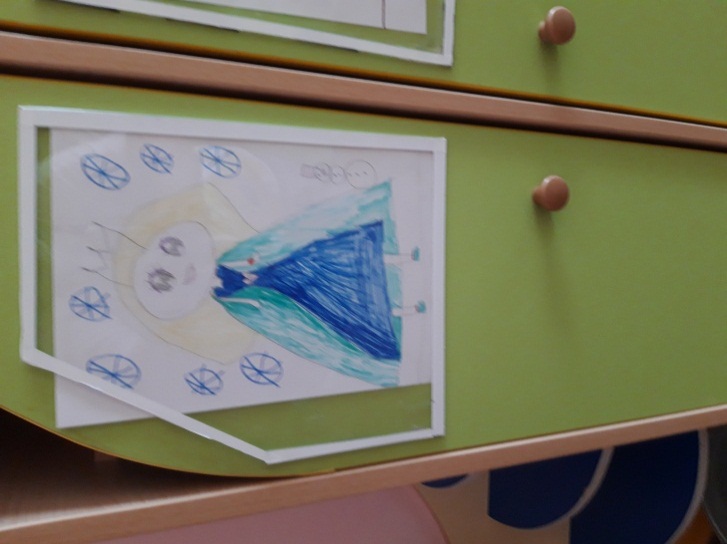 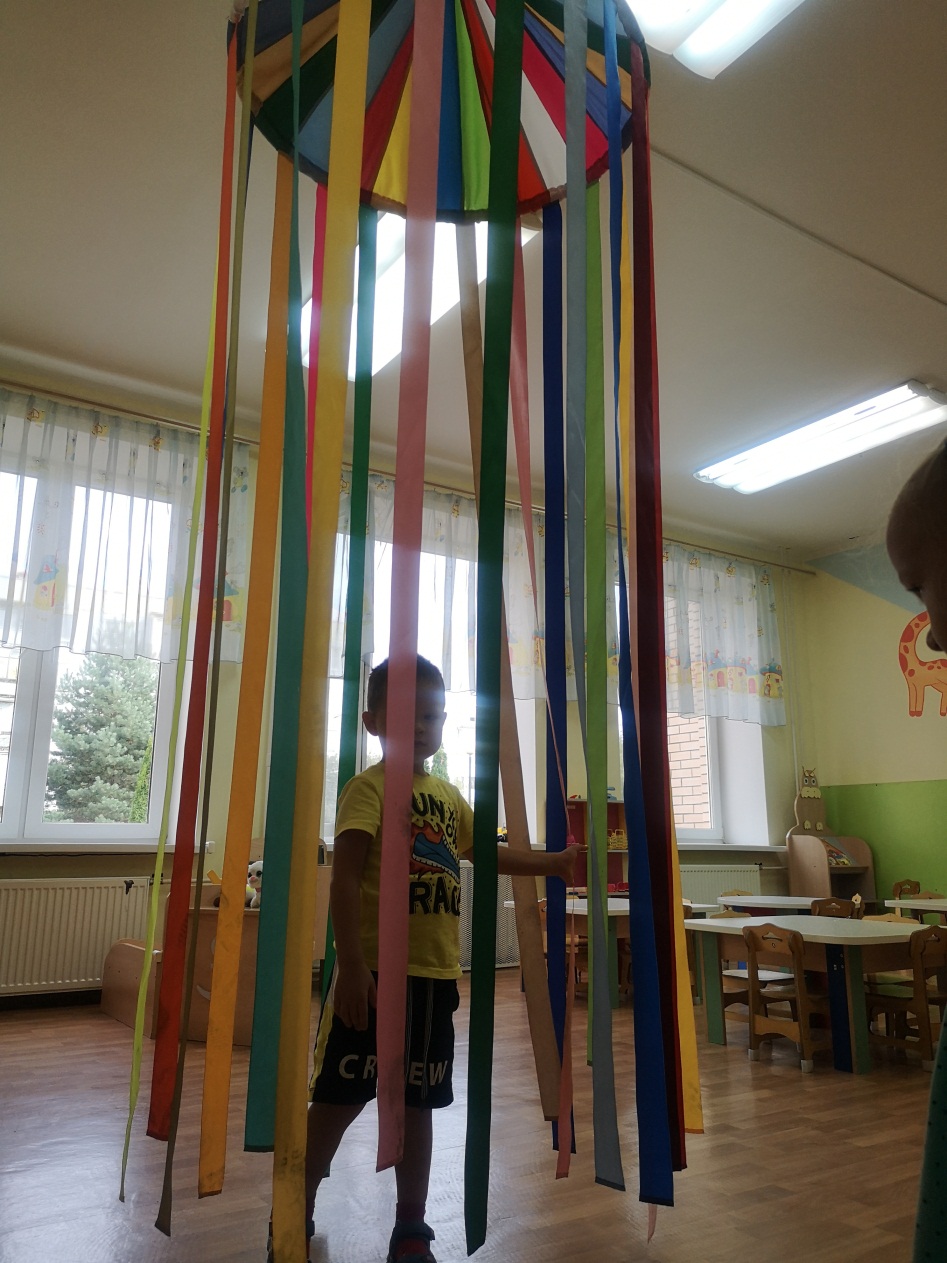 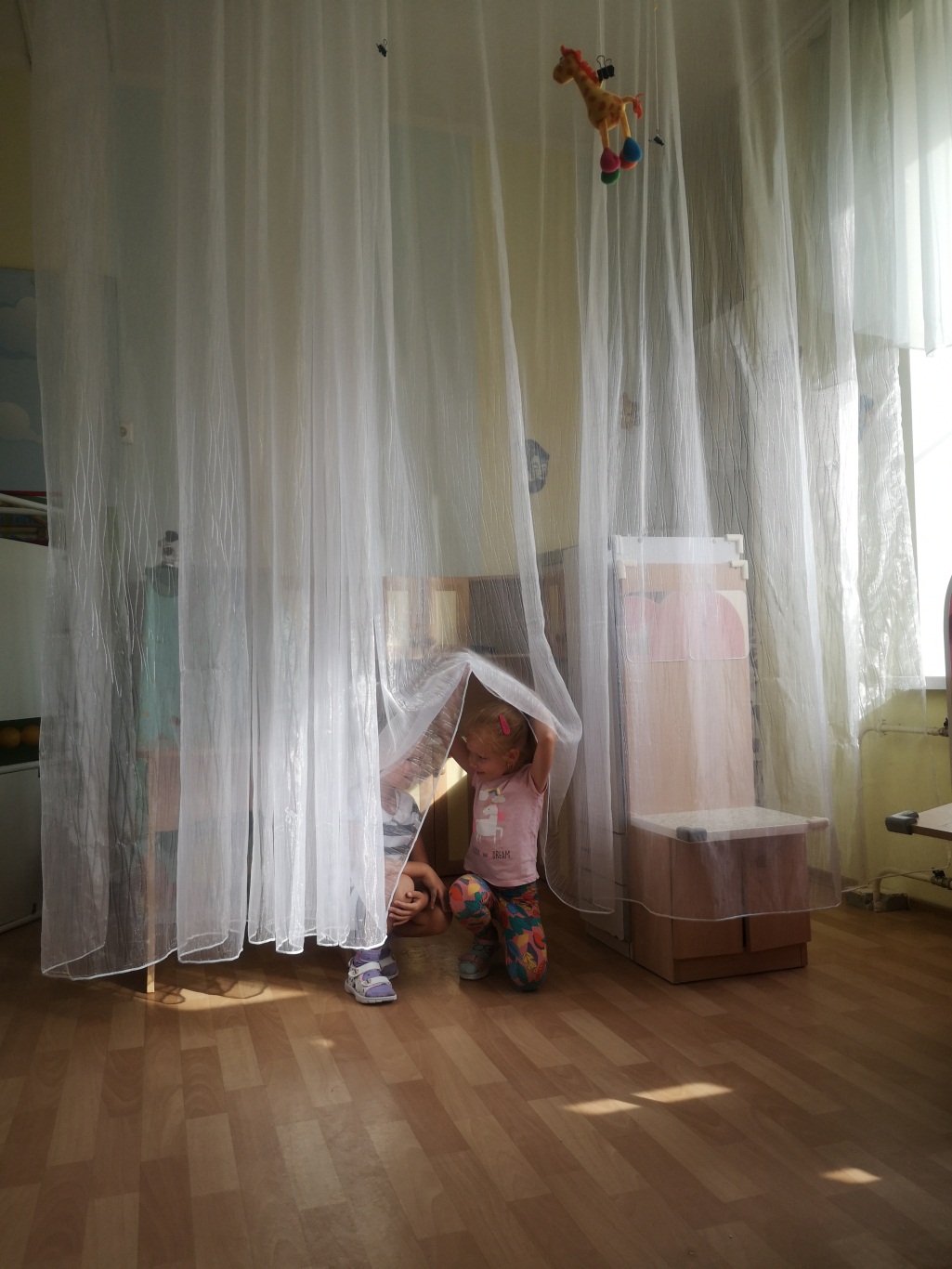 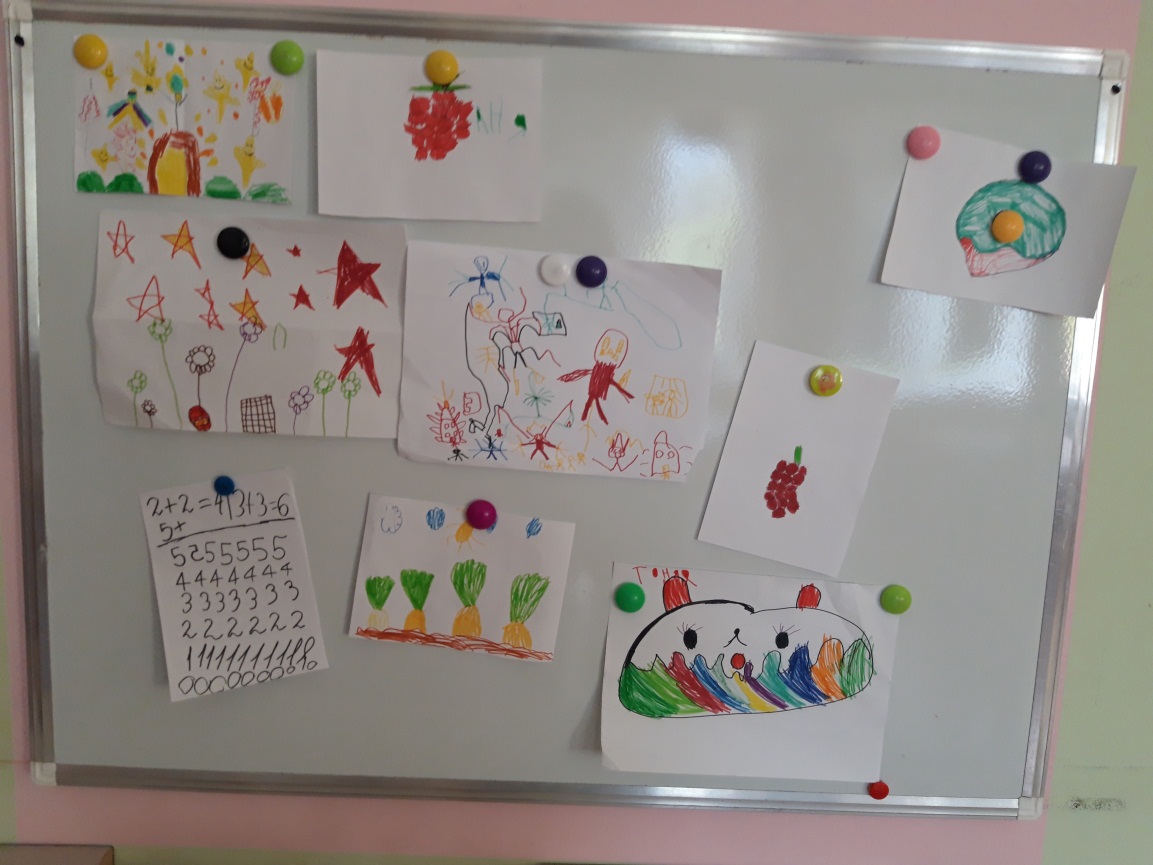 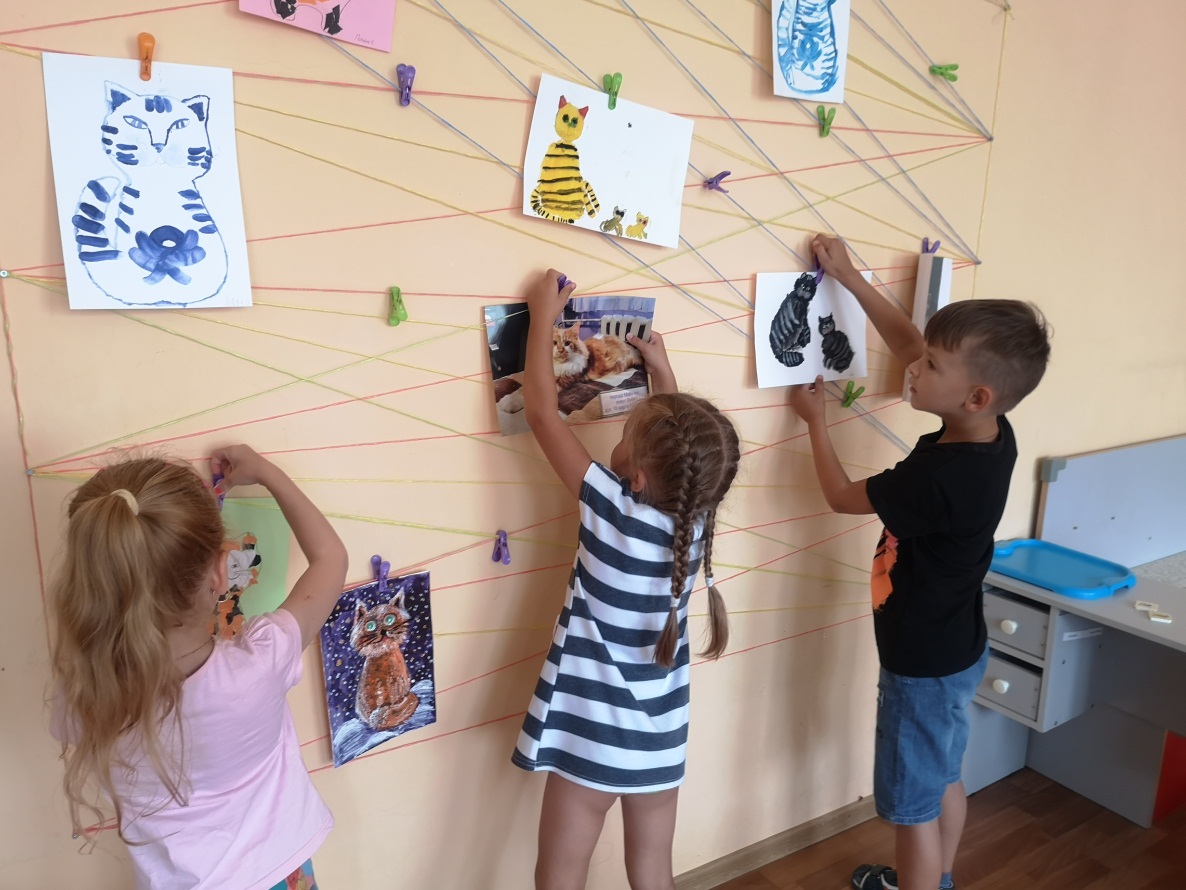 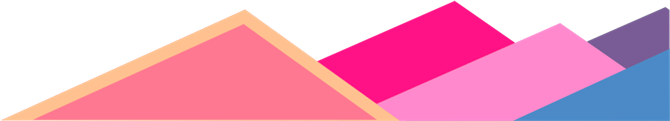 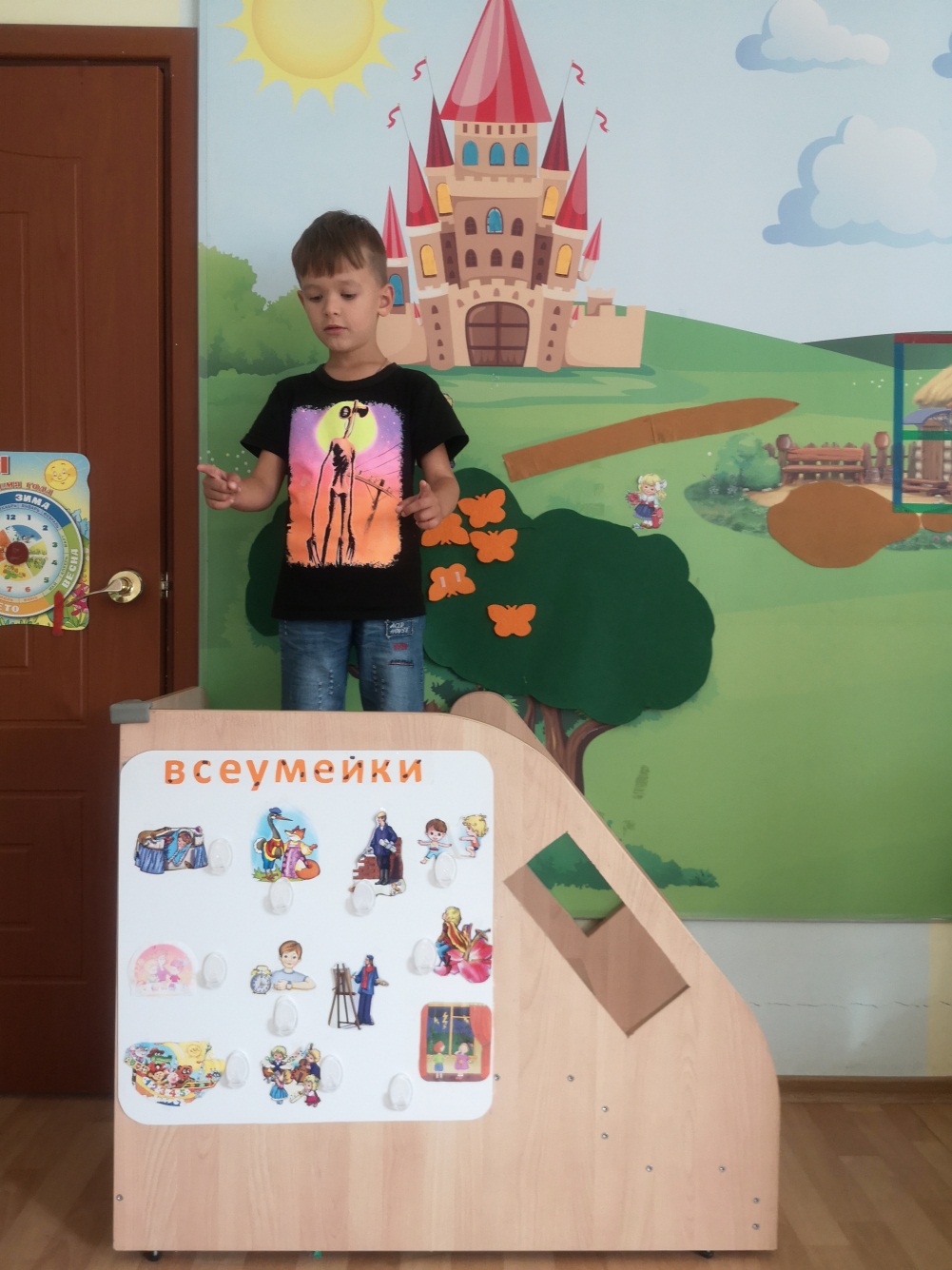 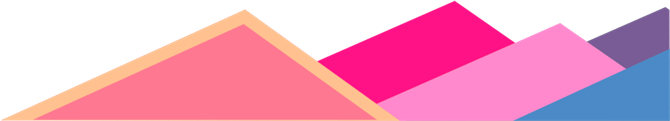 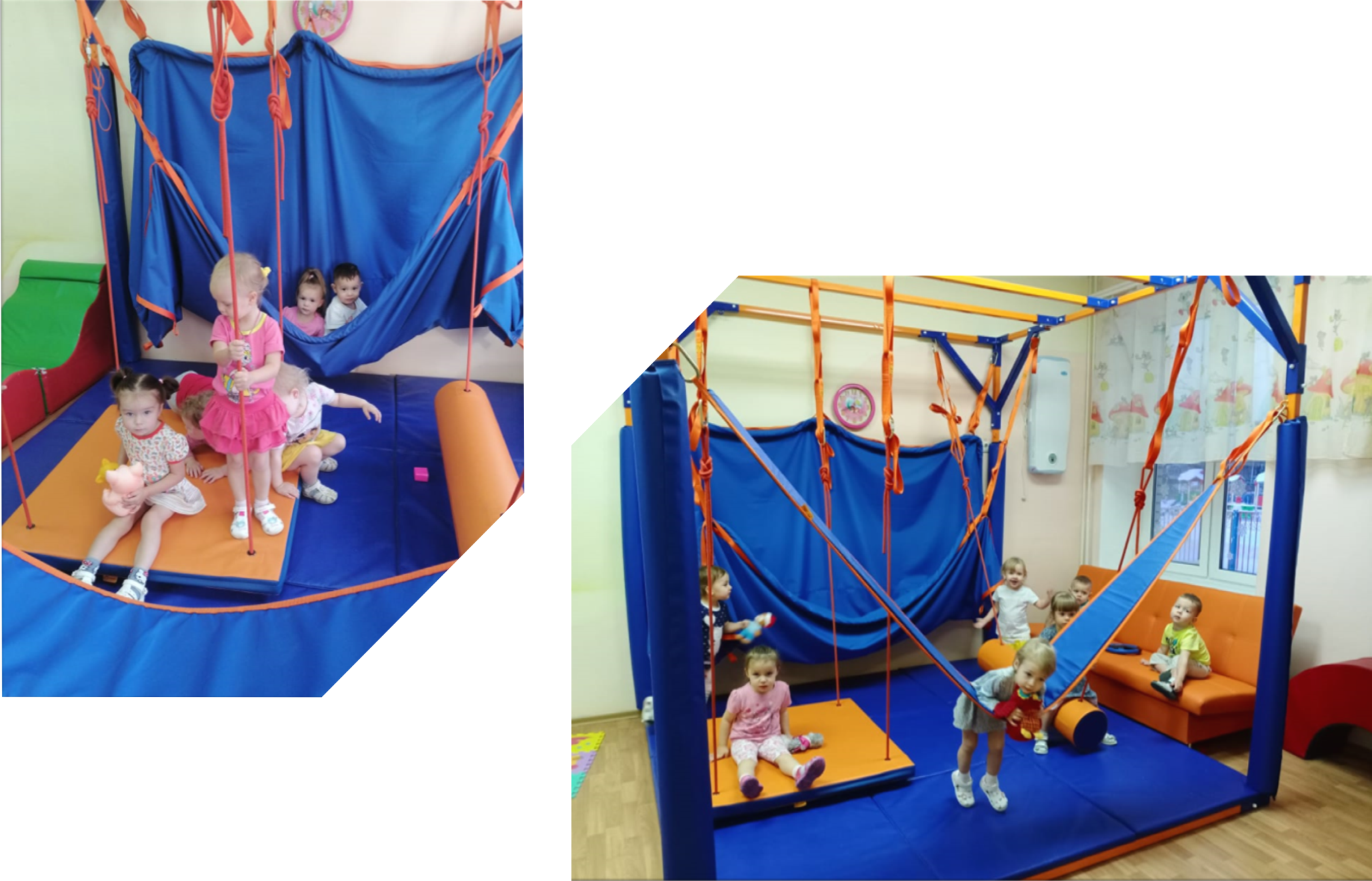 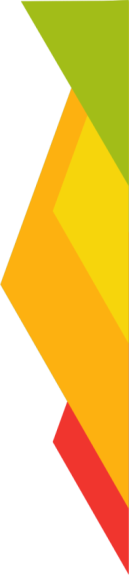 Сенсорно-динамический
 комплекс «Дом Совы»
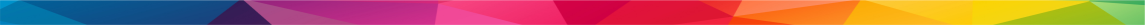 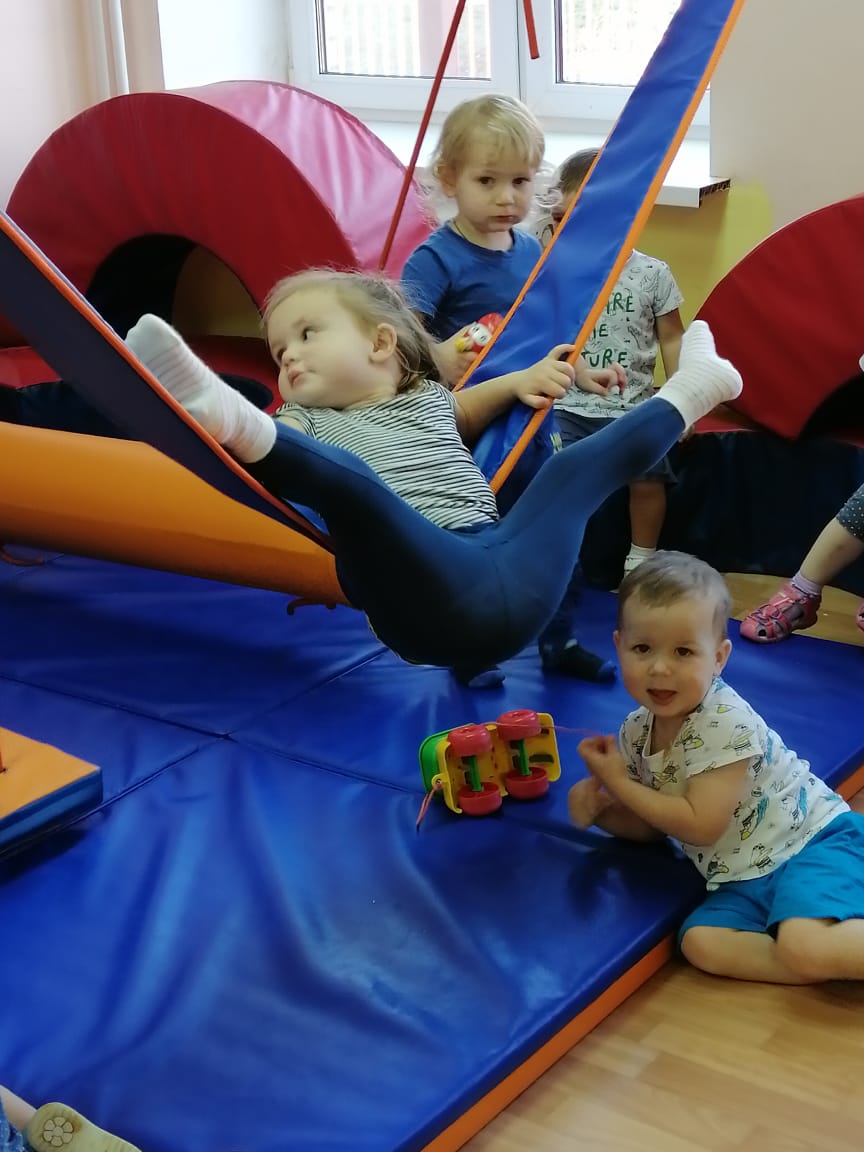 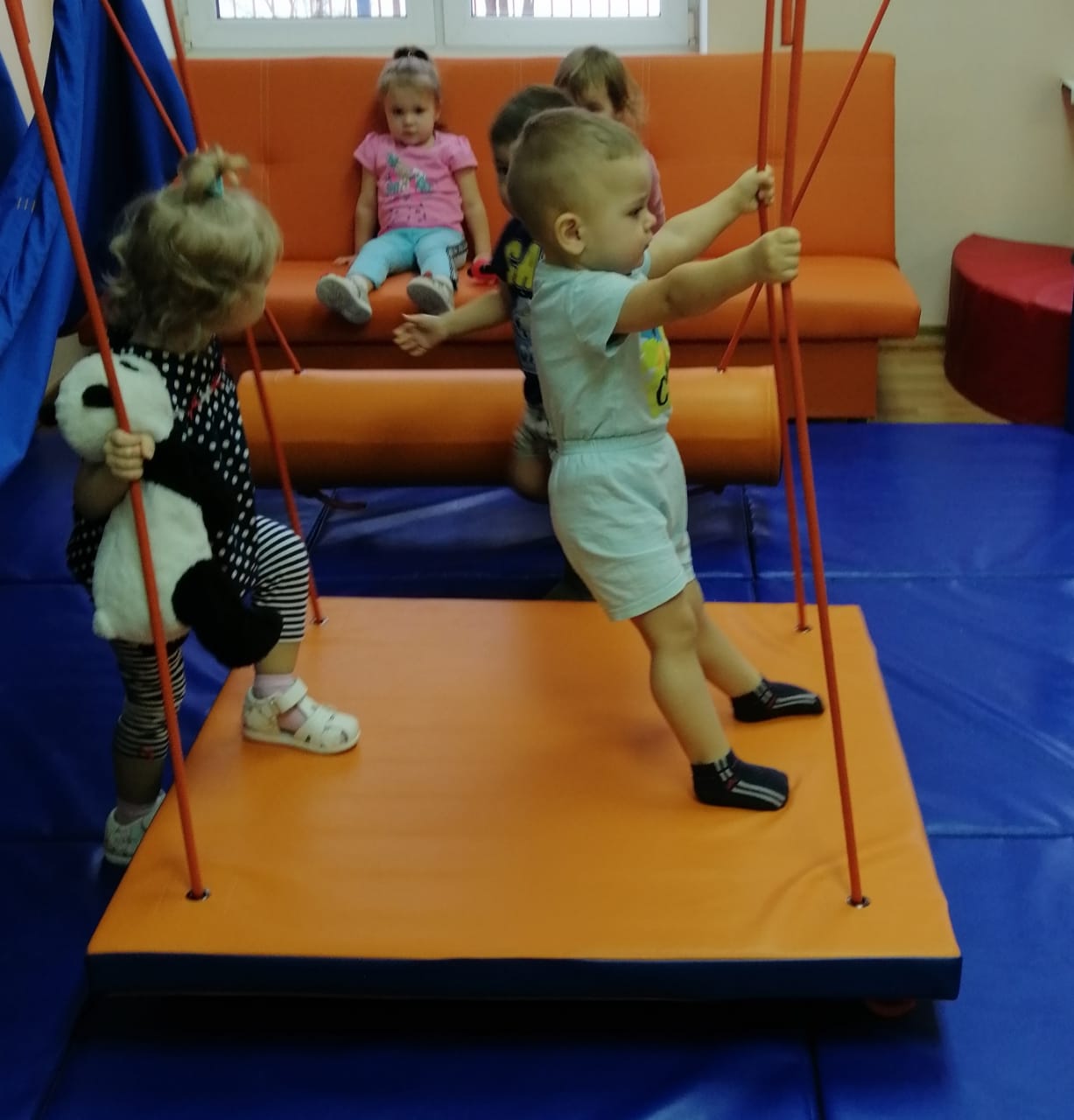 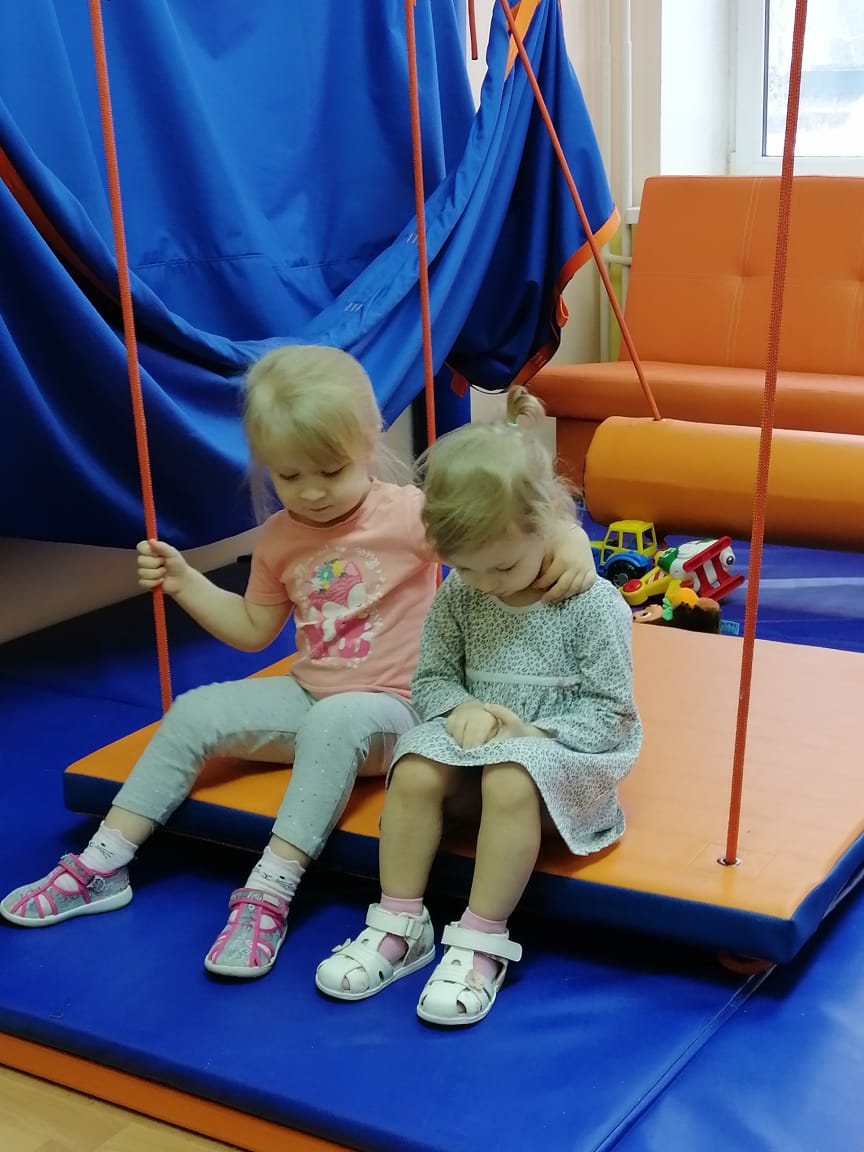 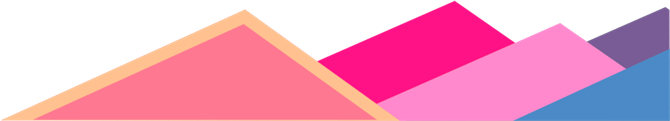 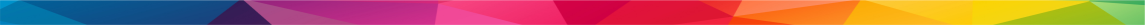 Развивающая предметно-пространственная среда
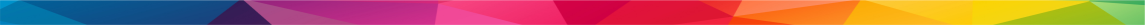 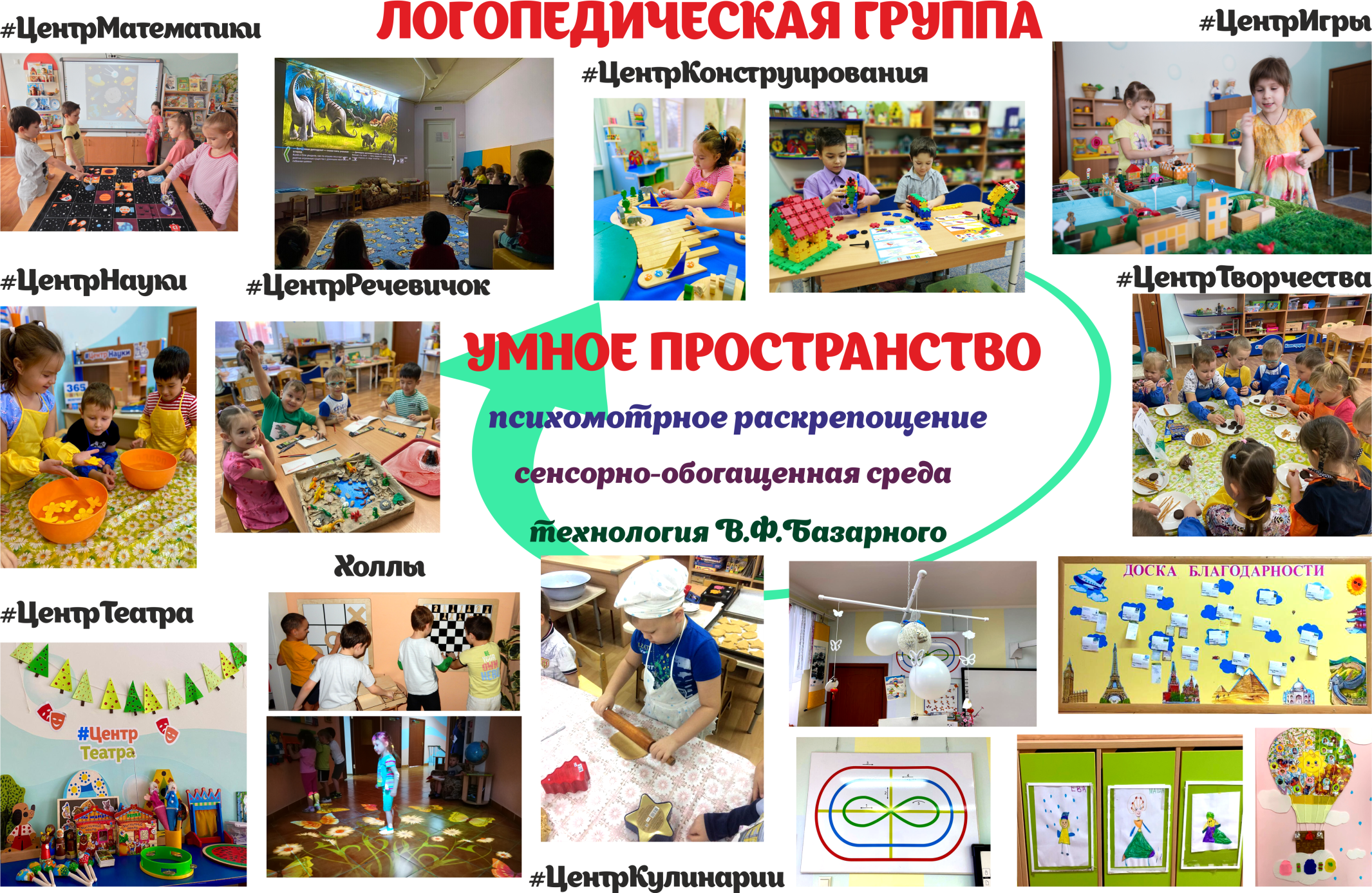 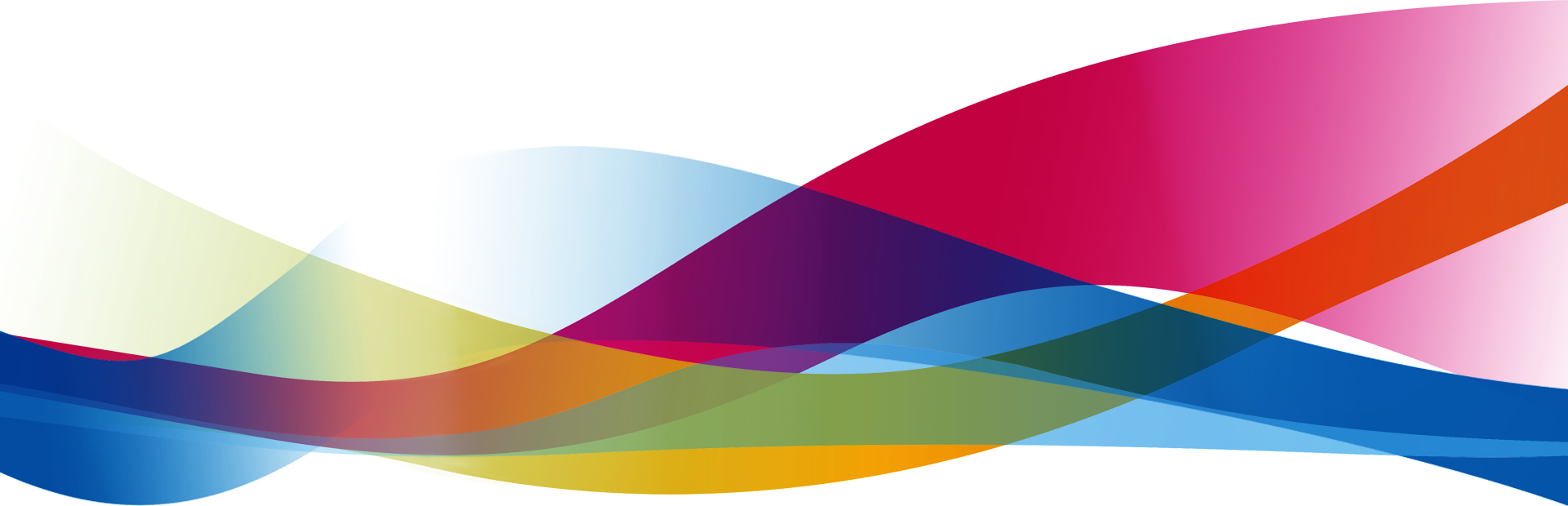 Спасибо за внимание
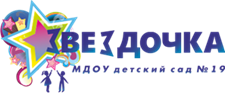 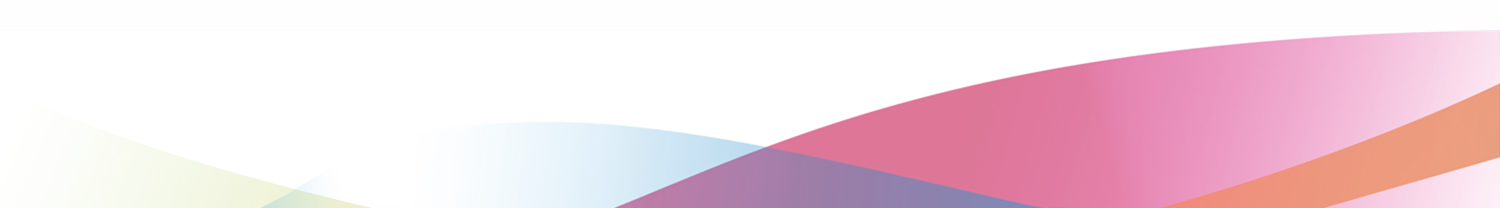